Service Transformation through
Evidence Mobilisation
Welcome to STEMClubCollaboration through the pandemic and beyond
#HealthSTEMclub
Programme
Introduction: About STEMClub: a chance to connect and review the local health landscape led by Mark Lambert
Activity: Reflecting and looking forward: stories from the pandemic
Update and consultation: ‘evaluation eco system’- How can we speed up innovation in Health and Social Care? led by Jody Nichols
Comfort break
Workshop: ‘C-WorKS: a collaborative resource for sharing information about consequences of COVID: what we do and how we can work better together led by Helen Park and Anna Christie
 Reflections and next steps
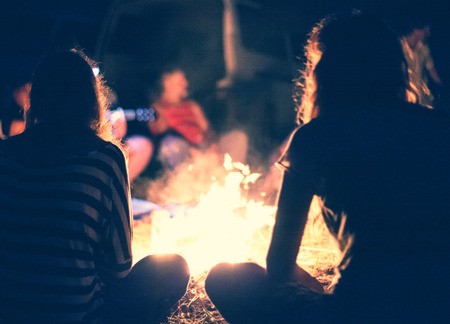 Sharing Stories from the Pandemic
Research & Evidence Team’s COVID-19  response
Helen Martin
Research & Evaluation Co-ordinator
Official
necsu.nhs.uk
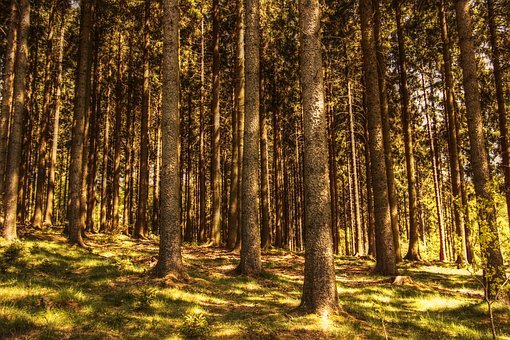 Responding to COVID-19
High volumes of research
Hard to navigate
Lots of research repositories being set up
Overwhelming

Focus
Symptoms
Treatments
Spread

What would be valuable to primary care and commissioning?
Official
necsu.nhs.uk
Responding to COVID-19
Periodic bulletins
usually broad, sharing evidence, events, studies to get involved in 


Focused, themed bulletins

Link to repositories not repeat 
Reviewed and improve style of bulletin to make it more accessible
Asked for topic priorities via Twitter poll
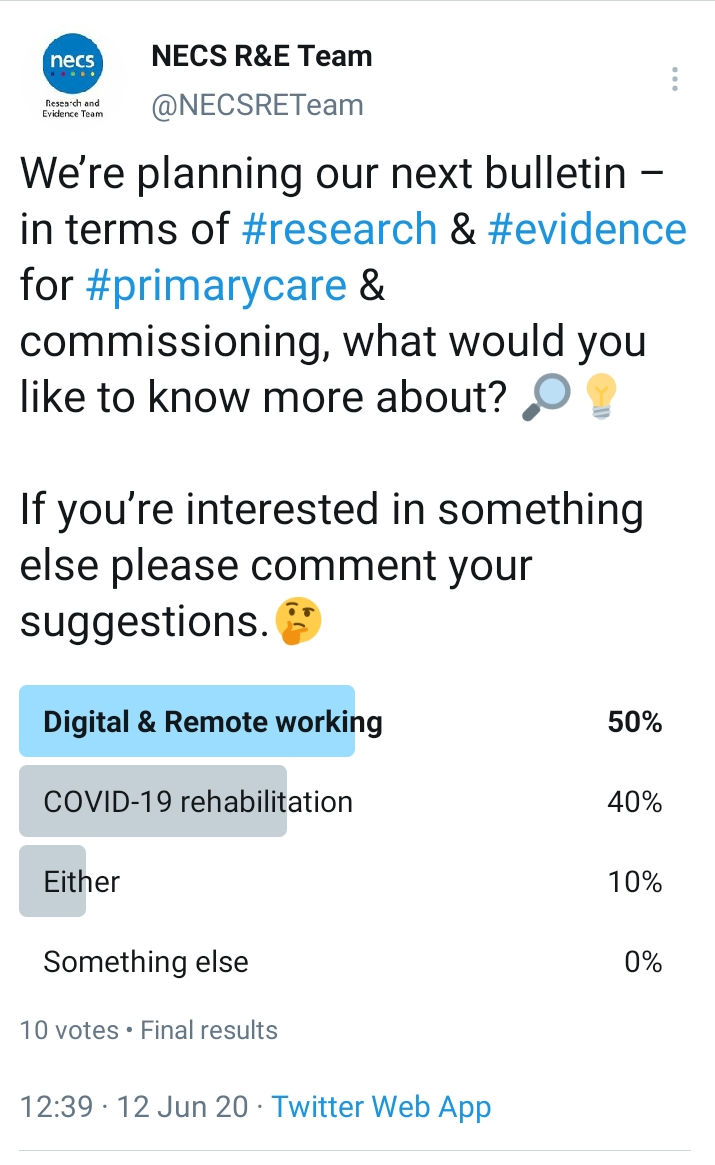 Official
necsu.nhs.uk
Themed bulletins
Official
necsu.nhs.uk
10 things to know about COVID-19 research
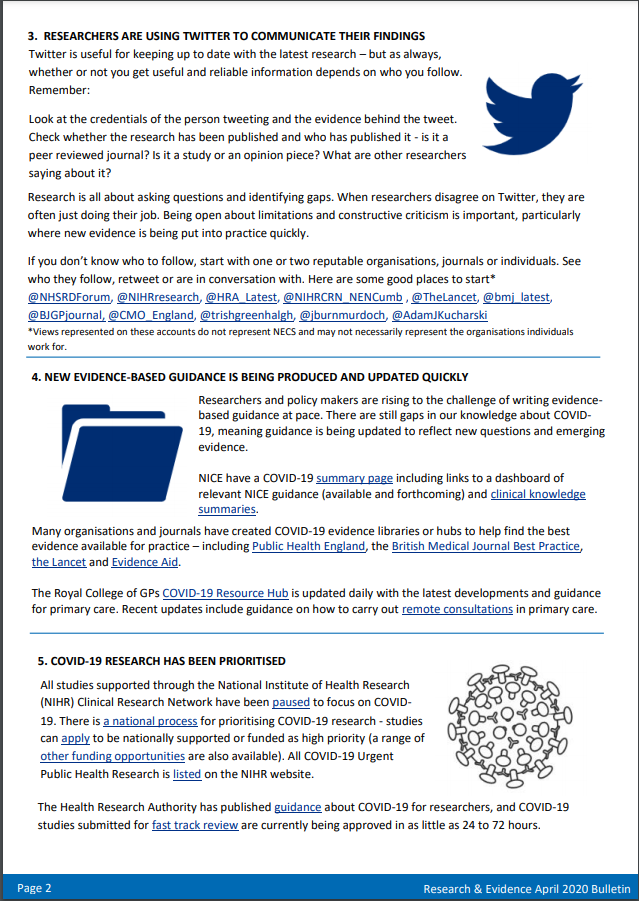 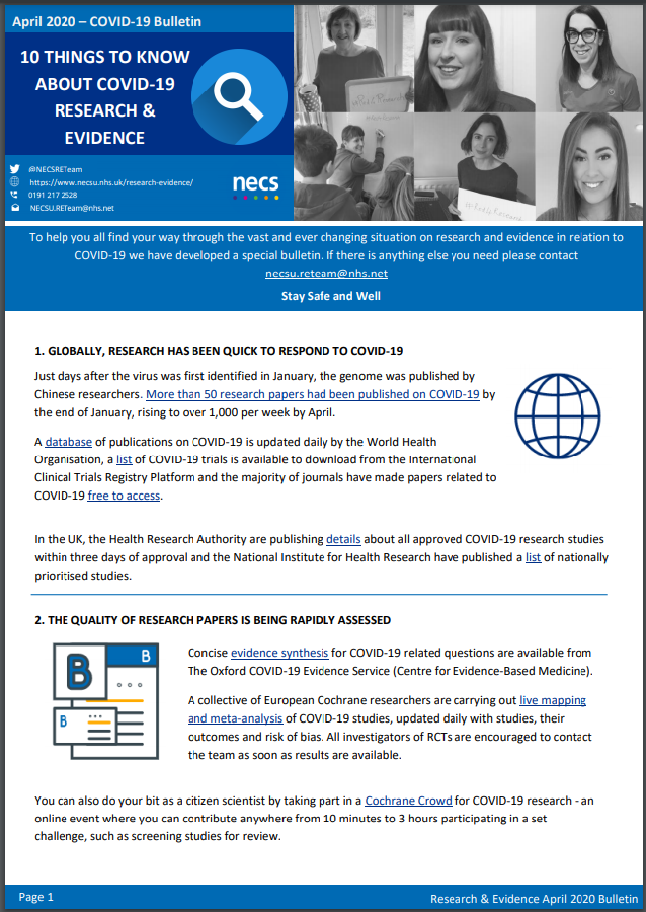 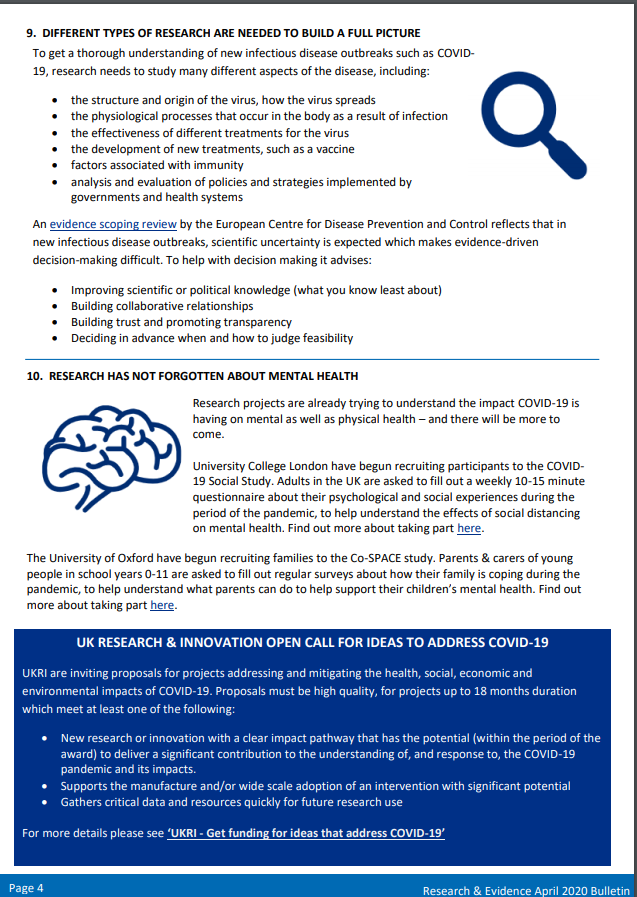 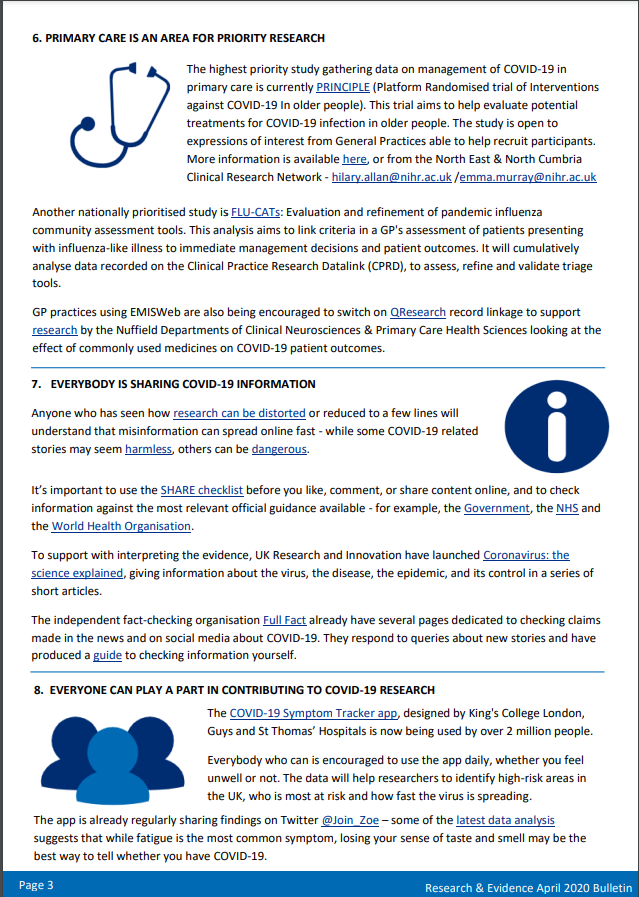 Official
necsu.nhs.uk
COVID-19 and mental health
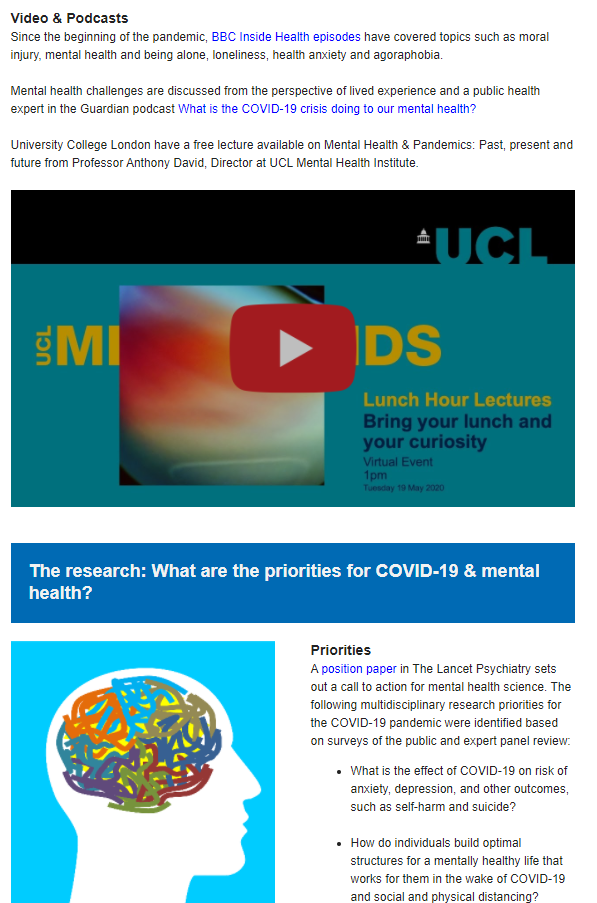 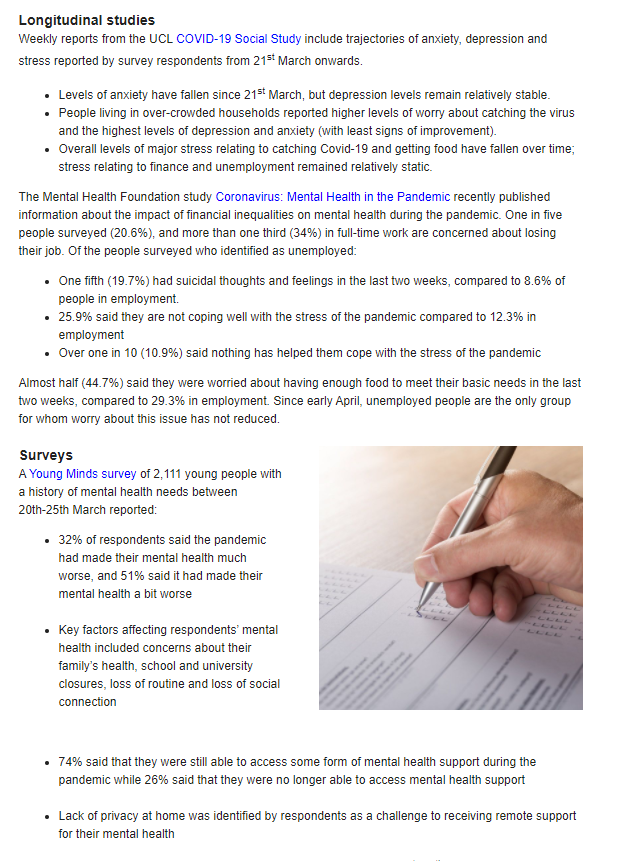 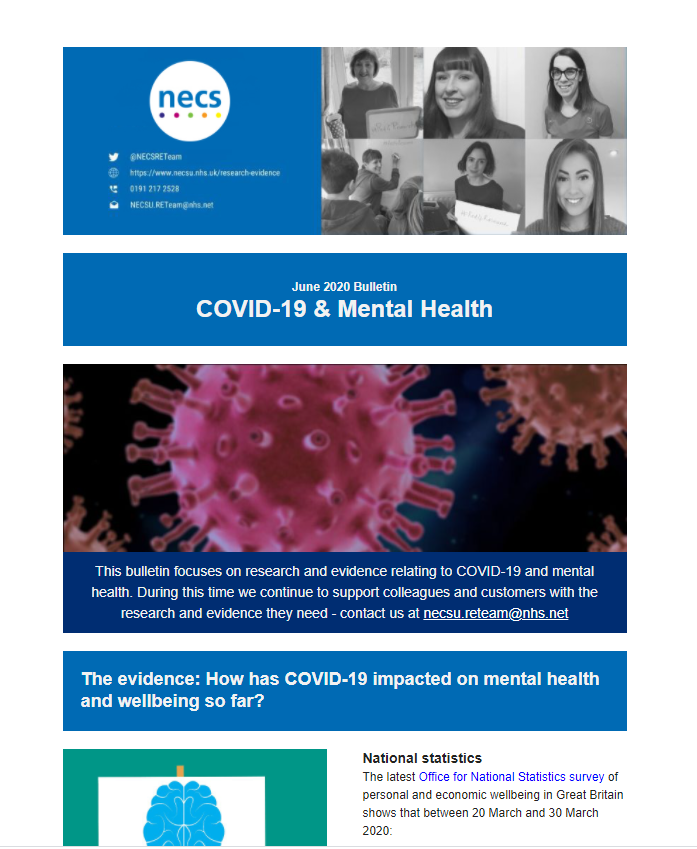 Official
necsu.nhs.uk
Digital and remote working in primary care
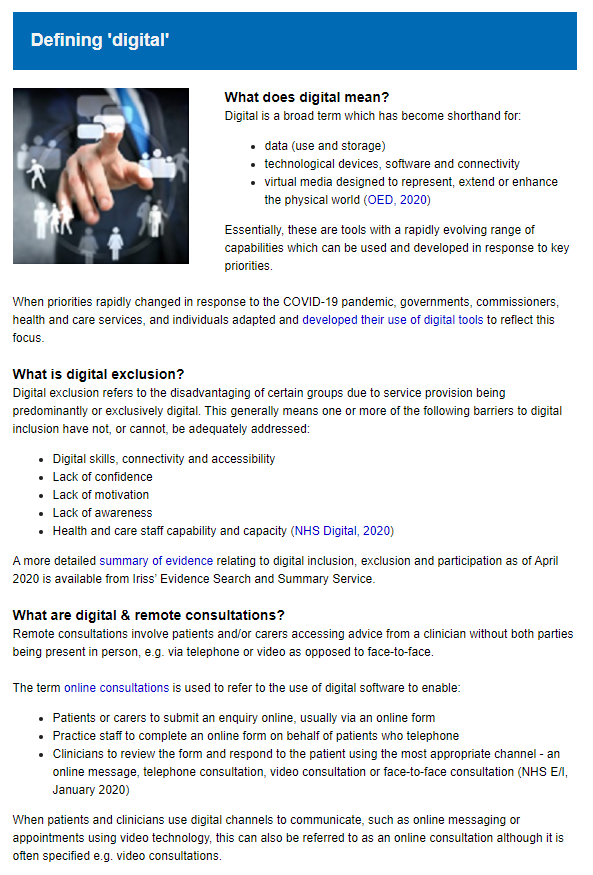 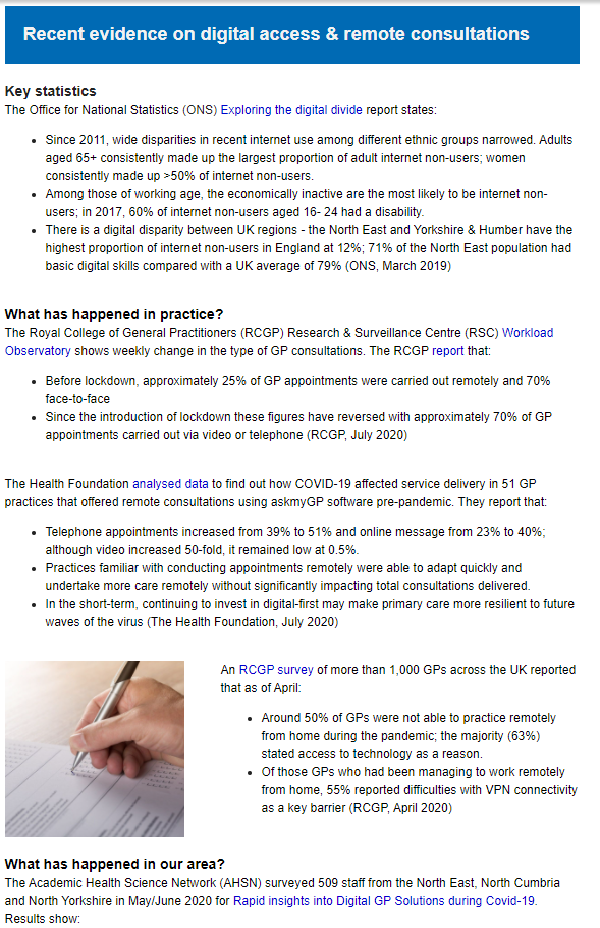 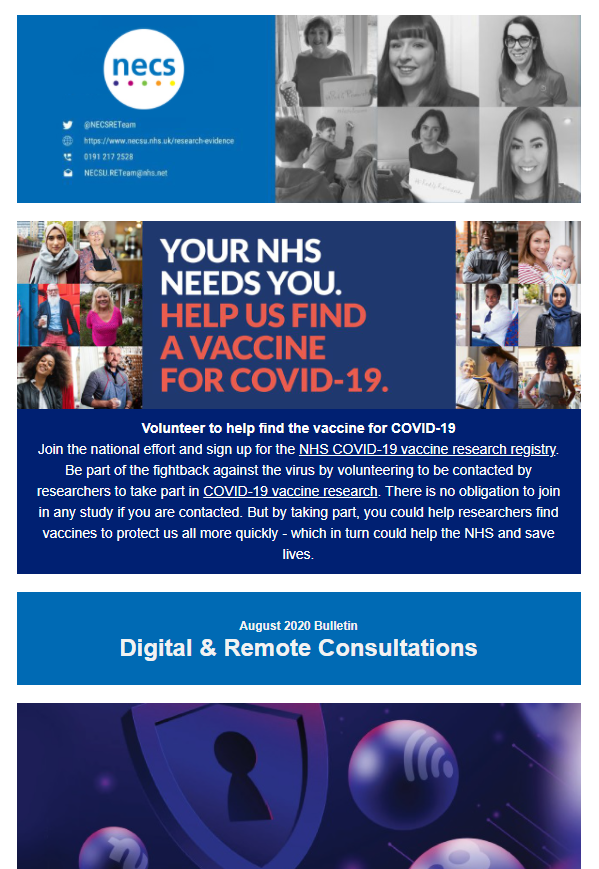 Official
necsu.nhs.uk
Digital and remote working at home
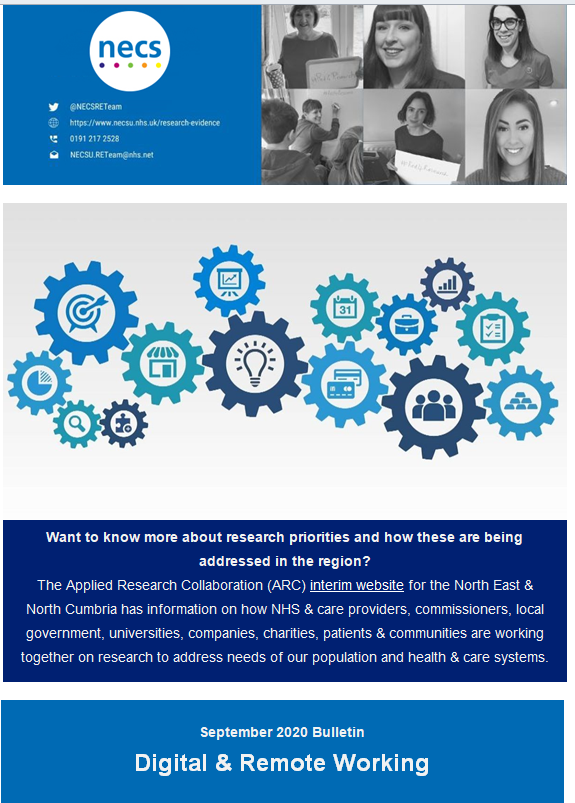 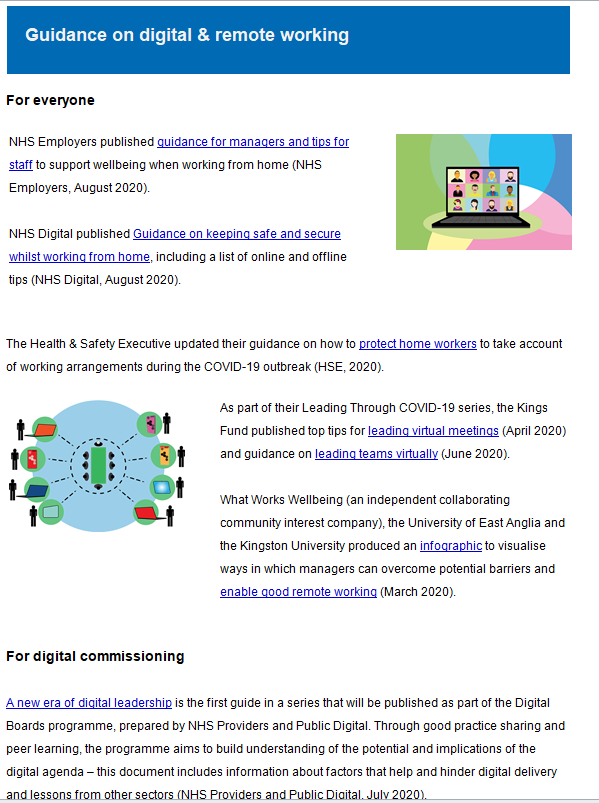 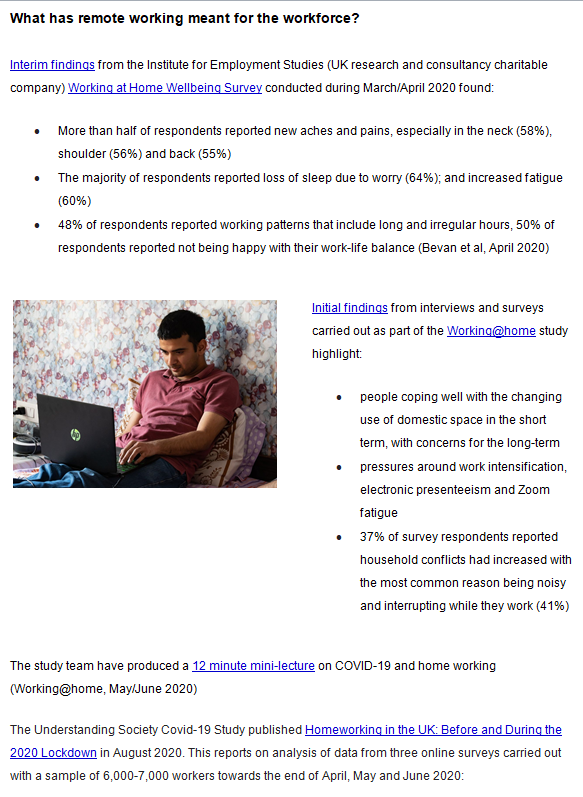 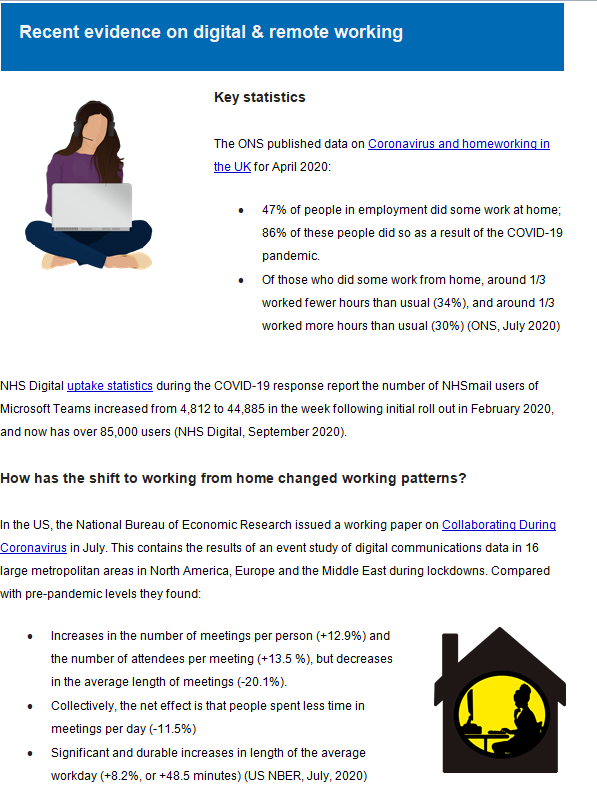 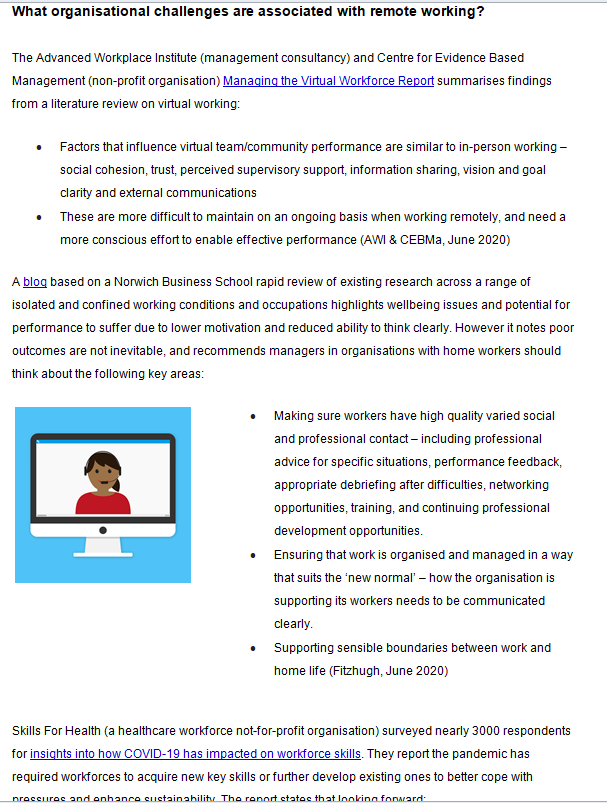 Official
necsu.nhs.uk
Supporting & advising on C-19 studies
Official
necsu.nhs.uk
Supporting & advising on C-19 studies
Official
necsu.nhs.uk
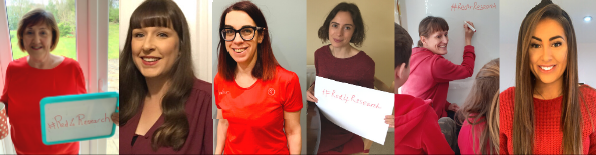 #Red4Research
Official
https://www.necsu.nhs.uk/research-evidence/
necsu.reteam@nhs.net
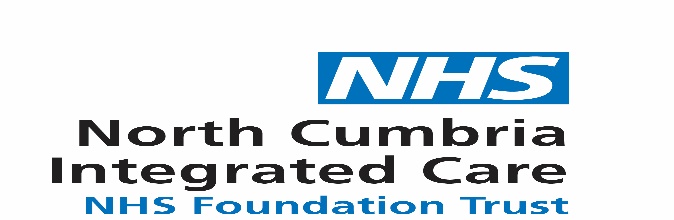 North Cumbria Library & Knowledge Services
Reflections on our experience of the COVID pandemic
www.library@ncumbria.nhs.uk 
sheila.marsh@ncic.nhs.uk
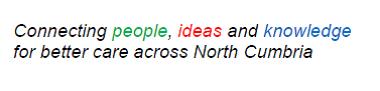 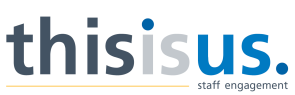 Our role during COVID
First wave
Pressure to close 
Redeployed coordinating & distributing donations
Setting up virtual service
Latest wave
Maintaining service
Issuing lateral flow kits 
Place of refuge 
Shared space with vaccination hub
Meet & greet
North Cumbria Library 
& Knowledge Services
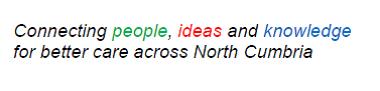 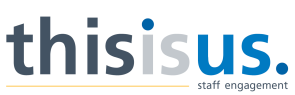 What was the hardest thing?
No detail or plan
Scope creep
New normal
Picking up new role quickly
Maintain service
Trying to put in some controls!
North Cumbria Library 
& Knowledge Services
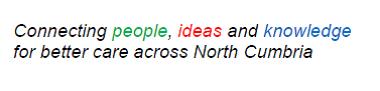 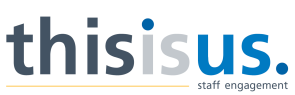 What was the best thing?
Connecting & getting to know other staff & teams
Witnessing the generosity of people
Recognition for my team shortlisted for Staff Awards
Just Giving total in excess of £50k
Feeling part of the NHS’s fight against the pandemic
Best of all….. the smile on the face of weary staff as you offered them an Easter egg as they finished their shift!
North Cumbria Library 
& Knowledge Services
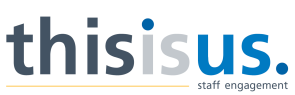 What has it meant for the service?
Making the most of whatever challenge comes your way
Continuing importance for our staff and learners of the physical library space for learning & wellbeing 
Opportunity to shine & show how transferable our skills 
New opportunities of virtual work environment for our staff, service & profession
Need for us to utilise new virtual tools to connect / share & learn & support our NHS colleagues to do likewise
North Cumbria Library 
& Knowledge Services
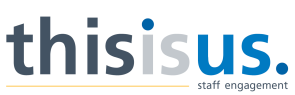 Thanks you Any questions?
North Cumbria Library 
& Knowledge Services
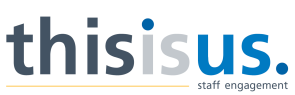 [Speaker Notes: Hand over to Shona Haining, Head of Research and Evidence at NECS to talk about future developments at the Integrated Care System level]
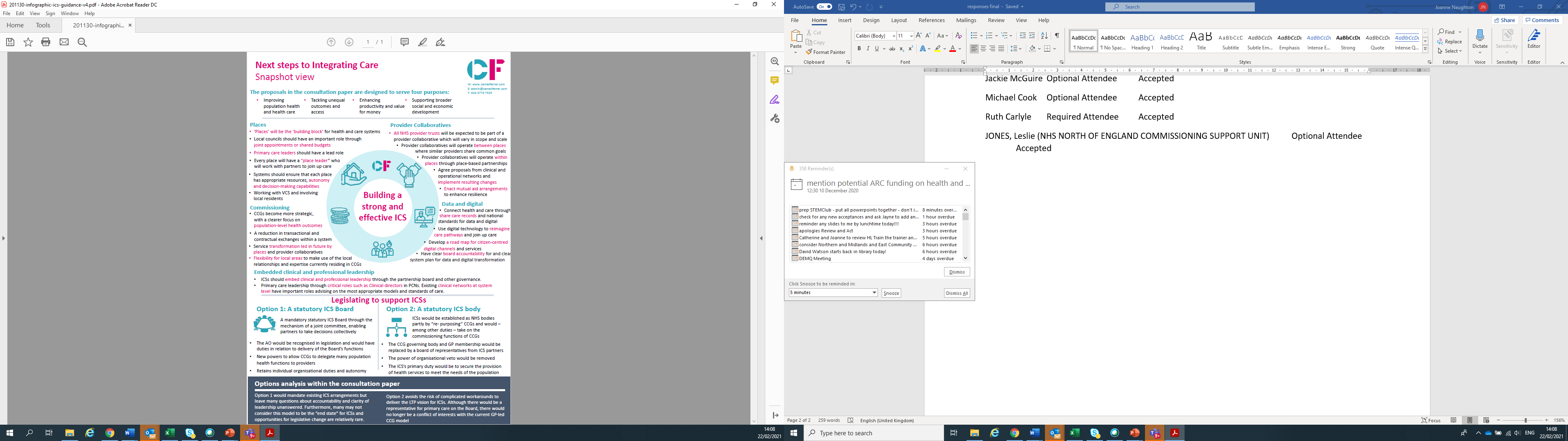 [Speaker Notes: Stretch break

Hand over to Jody Nichols, Health Programme Manager from the Academic Health Science Network who is consulting on an Innovation Pathway.]
Jody Nichols – NENC AHSN Programme Lead 
Russ Watkins – Commercial Director
NENC Evaluation Eco System AHSN NENC
AHSN-NENC – Innovation Pathway
Success
Adoption
Success = patient outcomes & economic growth
Facilitate discussions between NHS and innovators to expedite adoption
Evaluation
Facilitate evidence generation & economic argument
Finance
Markets
Assistance with funding streams
IP
Business intelligence expertise to assess/ understand market
Culture
Expert legal support to help with patent
Innovation scouts help viable idea generation
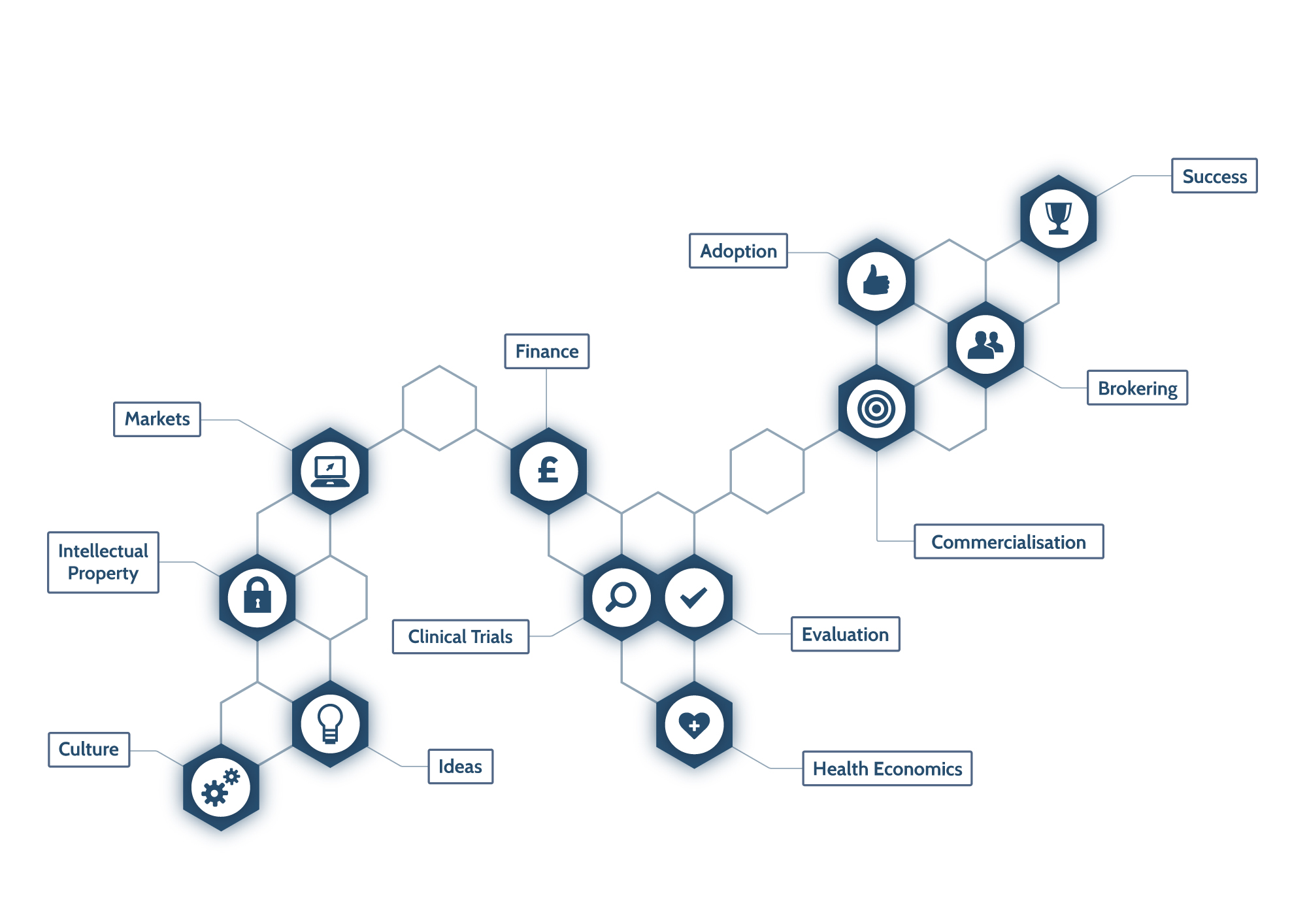 [Speaker Notes: Non linear support service for NHS and industry, include overview notes on each step.]
Role of Evaluation and who wants it…..
A means to understand the ‘value’ of something i.e. using data to draw conclusions about whether an intervention or product has had its intended effects….and a means to influence 
• Service improvement 
• Whether to commission or to continue commissioning 
• Whether adaptations are required by the innovators or adopters in the innovation or in how it’s presented 
• How or what to spread or scale up 
• What is replicable

But we all want something different…..stakeholders, clinicians, providers, commissioners, patient…us
NENC Virtual Evaluation Eco System
AHSN will host a central hub and spoke model that coordinates and brings together rapid evaluation and adoption of innovation across the health and social care landscape in the NE and NC. 
Cohesive and joined up ecosystem of collaborative partners and commissioners working in health and social care…were the AHSN can add value by doing the project management / coordination / navigating 
Remove some of the obstacles and frustrations that innovators experience whilst in the innovation pathway…NHS / social care are complex
What will the eco system provide?
NENC Evaluation Eco System Structure
Themes
Evidence
 
Regulation

Evaluation
Pharma
Diagnostic
Digital
Med Tech
Market Setting – placed in system
ACUTE           Mental Health          PCNS/CCG’s           LA
NICE              LEPs            AHSN Network          AAC
Strategic
GNCR
LEP
LA
CCG’s
PCNs
DXNE
FT’s
LCRNs
Med Connect North
Universities
ARC
Health Care Innovation Centre
Med Physics – EAC
RTC
NECS
MIC
CPI
Clinical Trial support
Northern Accelerator Program
Stakeholders
ISN / UKRI
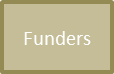 Scoping to date
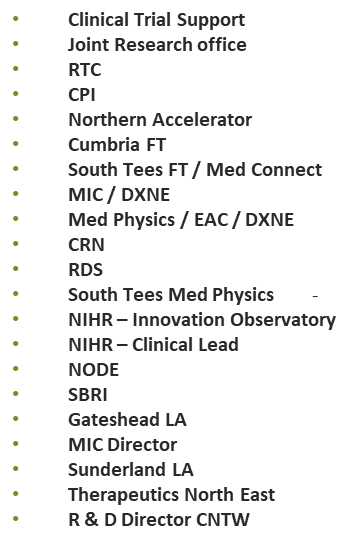 LCRN / Med Connect 					
AHSN ‘s 	
LEP			
GNRC			
NECS 			
North Tyne CCG 		
NG CCG 		
ARC 			
Sunderland University 	
Durham University 		
Teesside University 		 
Newcastle University 	
Northumbria University	
Cumbria University
Business Engagement
Nick Howard @ Natrox Wound Care (oxygen wound therapy)
David Garrell @ My Way Digital Health 
Will Dracup – EDI (early diagnostics institution)
Chris Gordan – Pfizer
Feedback from Innovators about their journey into the NHS
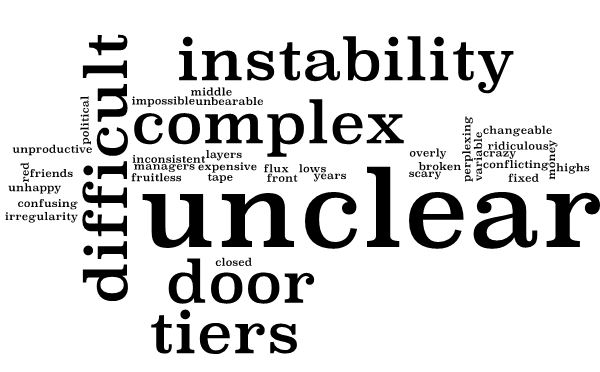 End to end process managed by a Co-ordination Centre  led by Programme Manager & team of liaison staff across health and social care
Already identified (VOICE)
To be identified
Existing solutions that could be adapted
Unmet need identification process
REGULATORY
AHSN Comms Department do all unmet need calls - could be expanded to include social care
Review and prioritization of unmet needs by Advisory Committee
Licensing status
Unmet need calls
SINGLE FRONT DOOR (OMNIA)
Advertise calls inviting innovators to submit solutions
Detailed information to be provided by innovator on triage form
MARKET ACCESS
FINANCE
EVIDENCE BASE
LEGAL
UNMET NEED ASSESSMENT
Funding support available
Health Economic argument
Critical Data Appraisal 
Gap Assessment
Patent check/filing
Consumer/Clinical need 
Market analysis
Competitor Analysis
The OMNIA online platform is currently being developed by AHSN to co-ordinate the innovation lifecycle. All delivery partners have access. Could be expanded to social care
Triage Form
Co-ordination Centre
TECHNICAL
Technical feasibility
Scalability predictions
LEVEL 1 TRIAGE
DOES IT ADDRESS REGIONAL PRIORITY?
DOES IT SATISFY AN UNMET NEED?
Consumer panel (PPI)
Health & Social Care panel
2/52
YES/NO GO DECISION TO SUPPORT
LEVEL 2 TRIAGE
Panel role –virtual team of expert to advice and guide each promising innovation,  allowing each part of the eco system to support and ensure best possible opportunity for the innovation to be commissioned within the NHS/Social Care
Innovator
OMNIA
First  Triage
Post CE Mark
Adoption and Scale  / Scale UP
RWE
Idea
Pre CE Mark
Value Proposition
MDT virtual panel of experts
Second Triage
Priority, Business Rules, Plan and who's involved at what point 
‘Doers’ and ‘expert panel ’
Evaluation Development
Unmet need / Clinical Pull
Evidence generation / RCT
MHRA
NICE programme
Cost Benefit / VP
Spec requirements / Scale up plan
Outputs
The NENC evaluation eco system team will be required to manage all activities along the pathway
Full pathway
Unmet need / Innovator Contact
Data Management / Innovator Feedback /     Feedback to stakeholders
EXTERNAL Commissions 
Methodologists 
Qualitative and Quantitative
Health economists 
Project management
INTERNAL Expertise 
NHS networks 
Commercial networks
Market research 
Legal 
Project Management
Economic Growth Team ensure all requests enter single front door  approach
Evaluation Conducted
Manage delivery contracts
EXTERNAL Commissions
1st Triage – single front door (Triage Form assessing support)
Evaluation Design Developed
Manage Advisory Committee
Co-ordinate the triage process
Evaluation Specialists
Finance
Yes – evaluation support offered
No- alternatives support – EG team
Second triage panel to design evaluation – key ‘stakeholders’ depend on innovation  -
Timing is key here
Pathway navigator
EG team 
Reposition 
Feedback
Manage Advisory Committee
Co-ordinate the triage process
Current Innovation Funnel….
Idea/Pre CE Mark
Post CE Mark
Real World Evaluation
Post Market 
Surveillance
Adoption
Sector – Digital, MedTech, DiagnosticsPharma
Clinical Mental health , etc
Limited visibility 
Who is working with whom
Limited feedback 
Reflection? Critical appraisal?
Do we know how many we have  supported to be commissioned and scaled?
Innovation Funnel….after implementation of NE NC Evaluation Ecosystem
Idea/Pre CE Mark
Post CE Mark
Real World Evaluation
Post Market 
Surveillance
Adoption
OMNIA
Sector – Digital, MedTech, Diagnostics, Pharma
Clinical Mental health , etc
At any point we can review were any innovator is and who they are working with 
- Who is successful and who is not and why 
Analysis / grounding in data
Infrastructure unique to the UK  
Opportunity to review at any point
Current Position…
LEP LGF – secured grant – top 5 regional priority post covid 
3 objectives 
Deep dive / focus groups / business case 
Funding request from North of Tyne Combined authority to operationalise the system 
AHSN NENC is now keen to push forward this work forward and is looking to operationalise for April 21
[Speaker Notes: 5 minute comfort break

Please stay in the main room for now

You should have an extra Teams invite for a little later.

If you don’t have it, please let me know in chat


Stop sharing so Anna can take over

IdeaBoardz link

https://ideaboardz.com/for/STEMClub%20and%20C-WorKS%20/3682415]
C-WorKS: COVID-19 consequences – 
Want it? or Know it? Share it!

Workshop: What we do and how we can work with STEMClub

Helen Park and Anna Christie
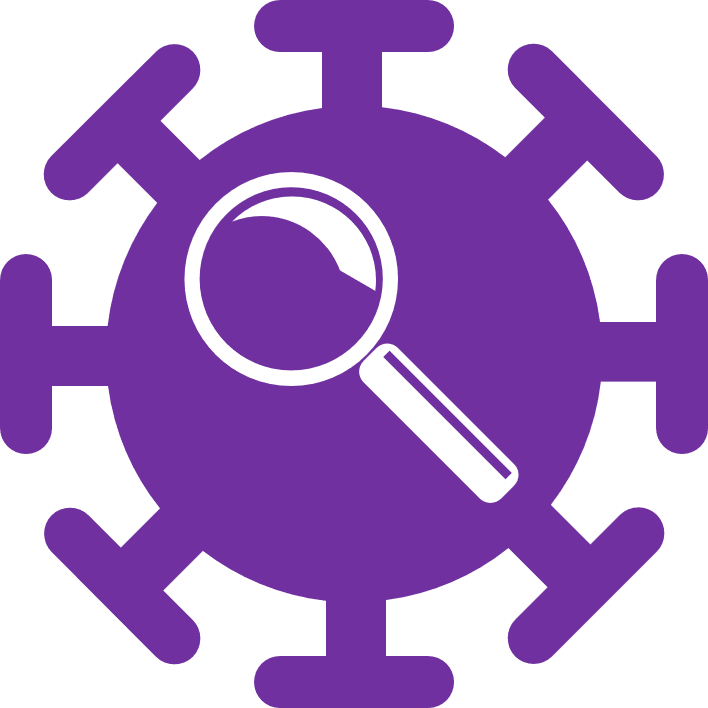 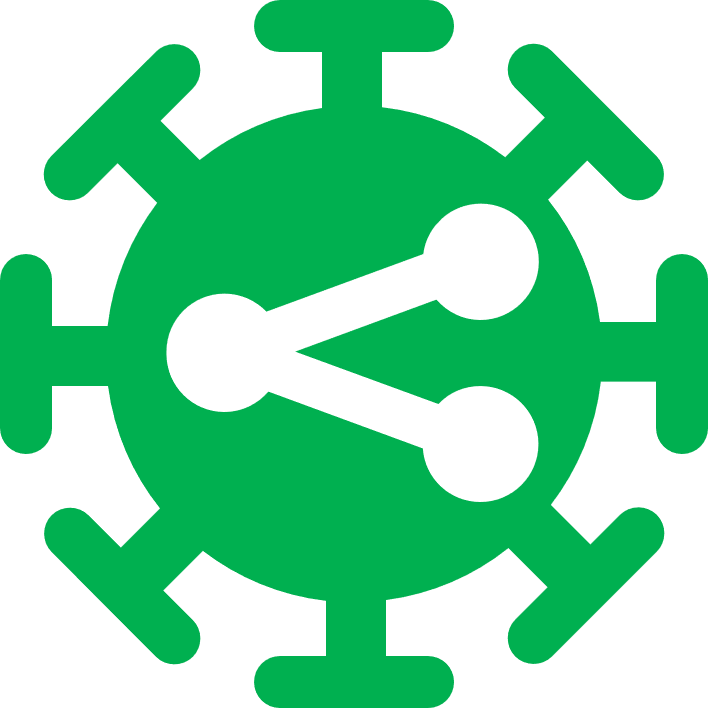 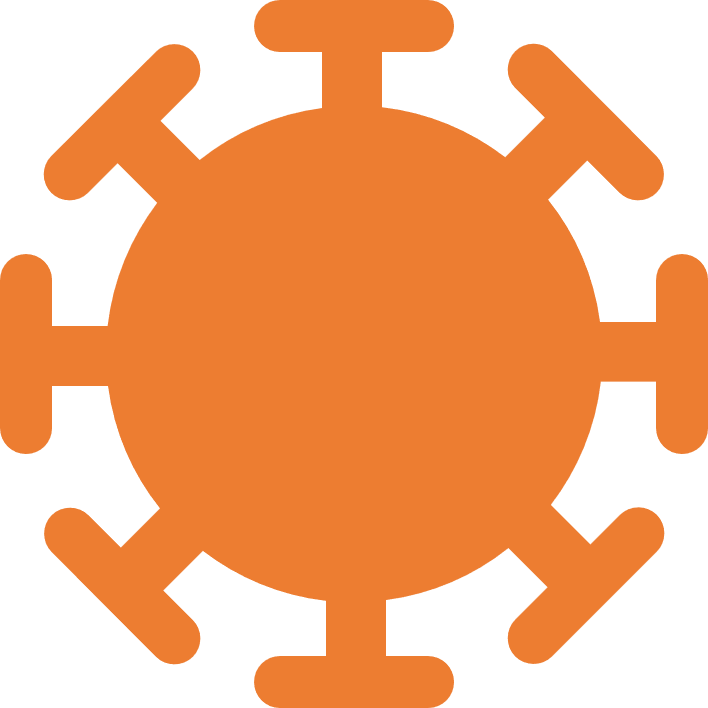 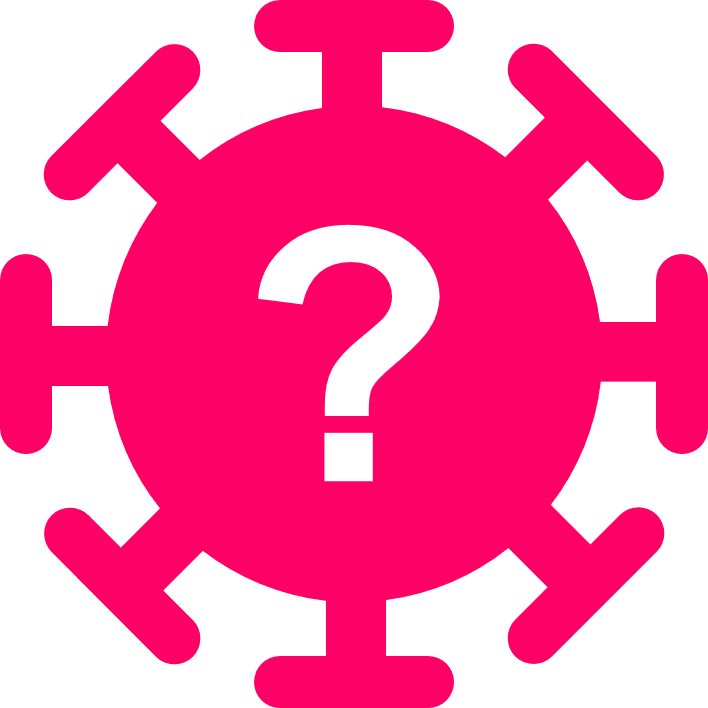 Share it!
Know it?
C-WorKS: COVID-19 consequences
Want it?
Discussion
What do STEMClub and C-WorKS have in common – where do we overlap? 
What are the differences between STEM club and C-WorKS?
How can we best work together?
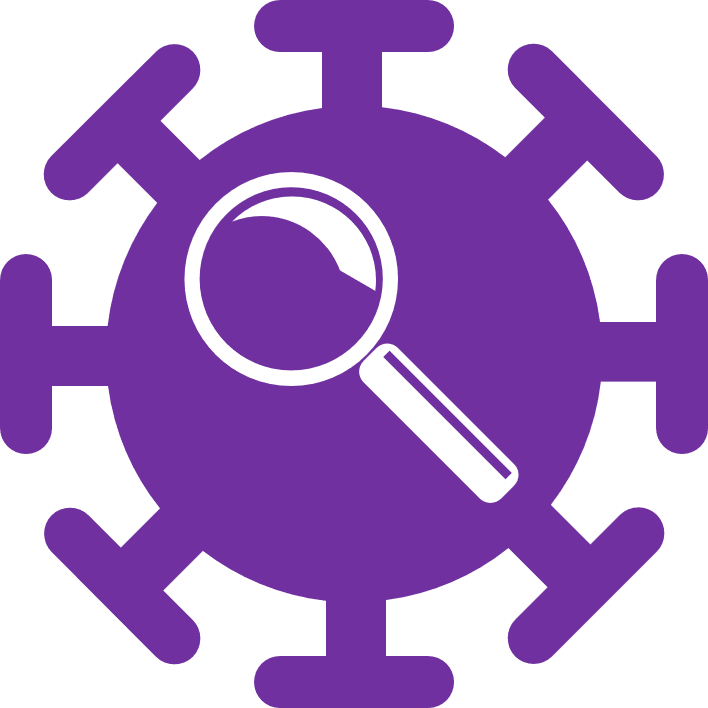 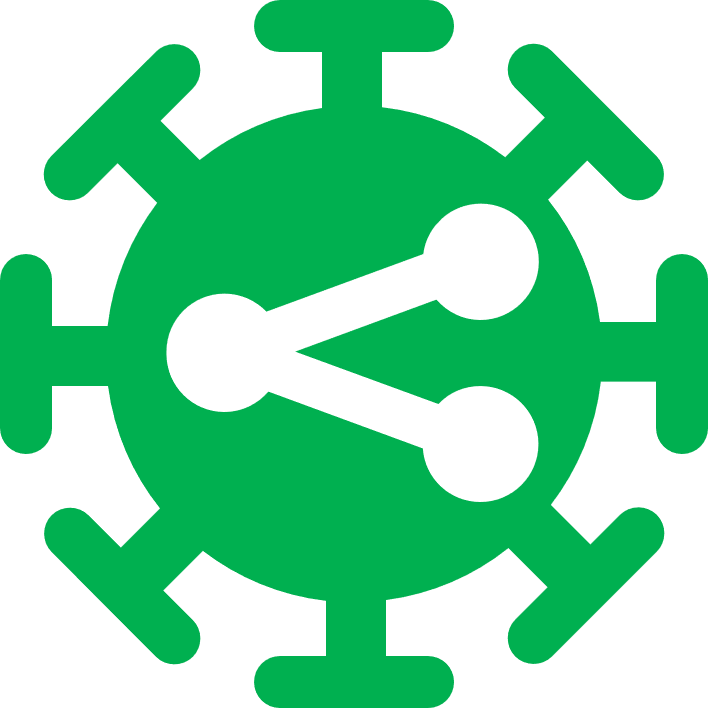 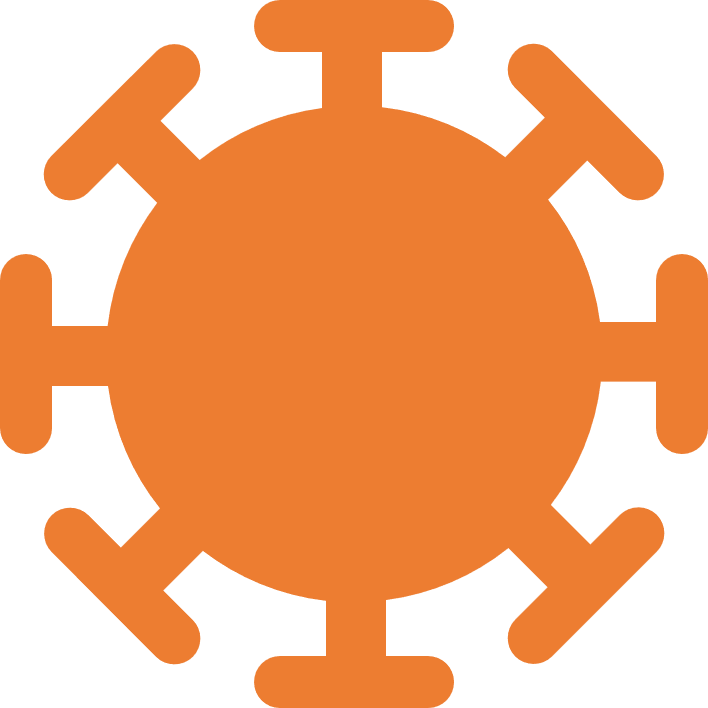 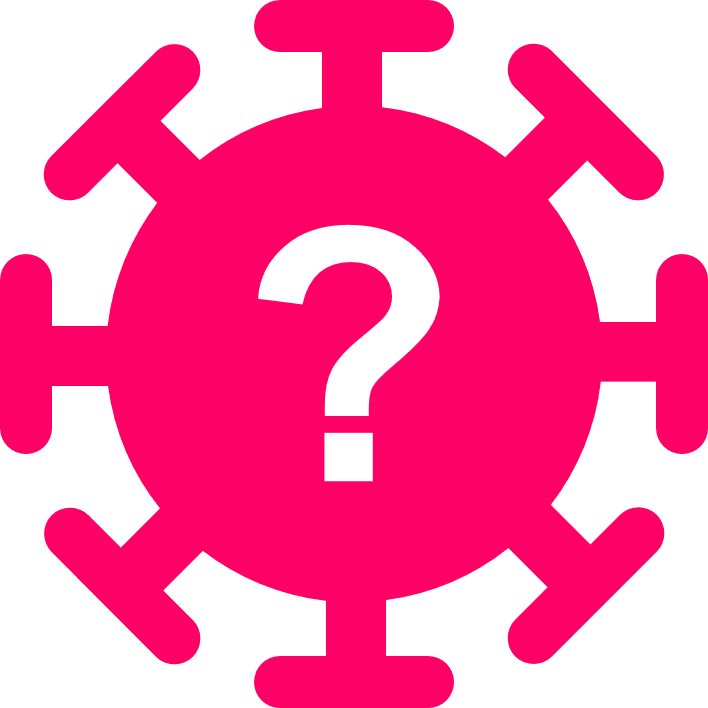 Share it!
Know it?
Want it?
C-WorKS: COVID-19 consequences
What is C-WorKS?
Regional hub and community of practice which supports joint learning, collation and sharing of knowledge and intelligence across the region about impacts of COVID-19 (and responses to this) on non-COVID related disease and death. We are a community – a platform, newsletter, events – constantly refining and evolving

Rationale behind it: new knowledge and intelligence created in response to COVID-19 in our region or of use to our region is not collated and shared, which hinders learning at system level and developing more effective, efficient and equitable responses to the pandemic 

C-WorKS empowers members to add their own resources, post questions and proactively contact others who are working on similar issues

C-WorKS will adapt over time (including working with STEMclub!) to make sure it best serves the needs and wants of its users.
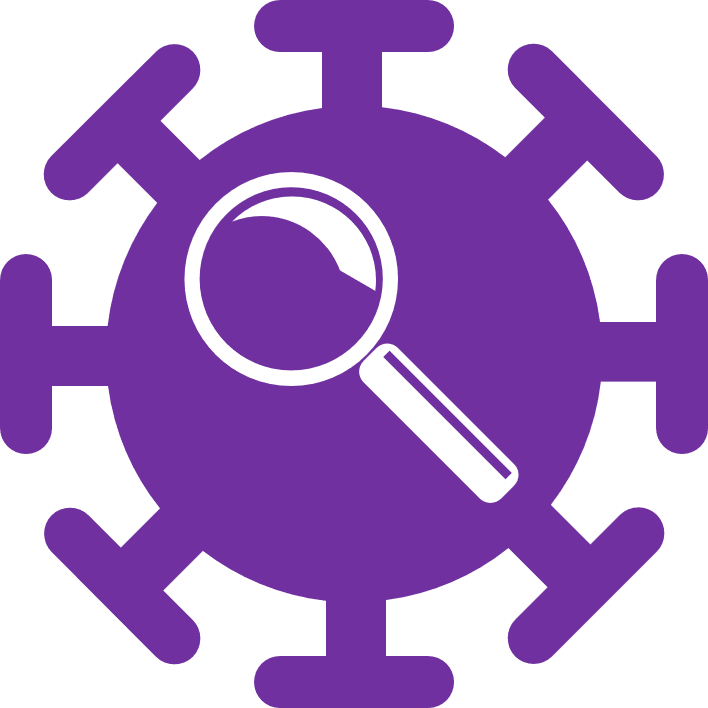 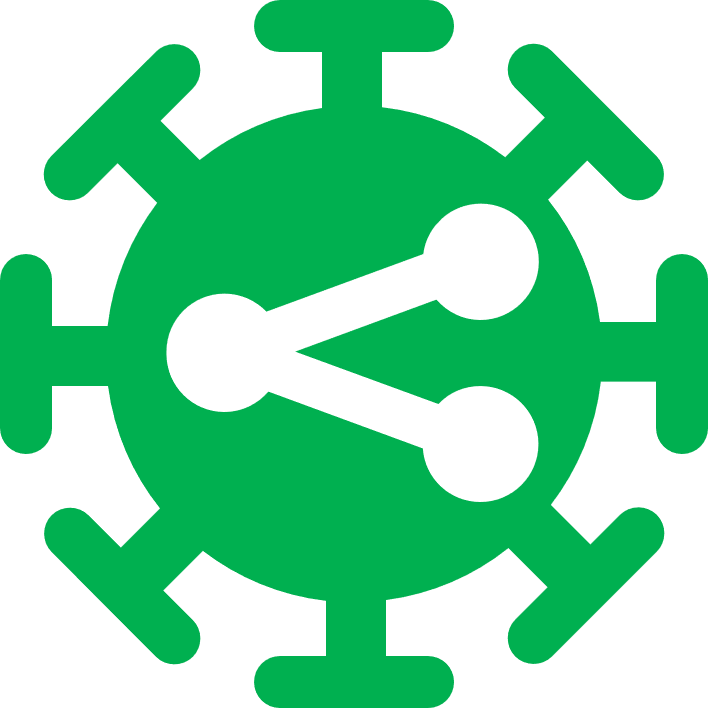 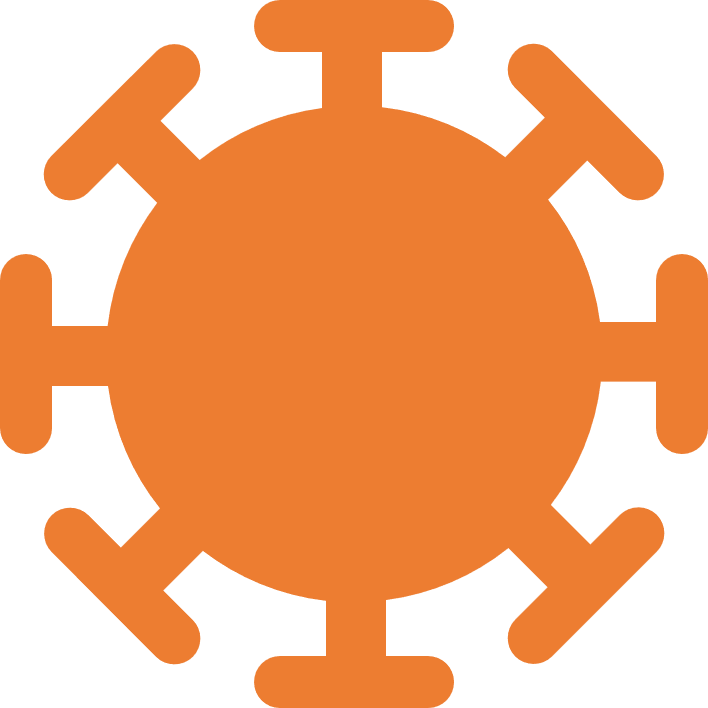 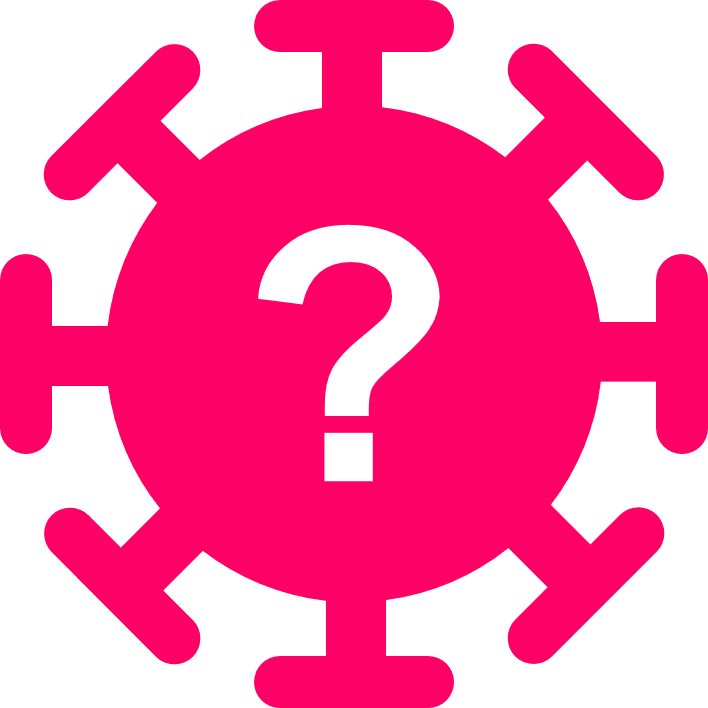 Share it!
Know it?
Want it?
C-WorKS: COVID-19 consequences
[Speaker Notes: Sarah]
Background
COVID-19, and measures to limit the spread of the virus, have had a huge impact on individuals, communities and care services. C-WorKS provides a regional, system-wide approach to share relevant knowledge and intelligence across the system. 
The idea for C-WorKS evolved from a paper scoping the broader impacts of COVID-19 and lockdown. This document is regularly updated and the latest version can be accessed in the Library here (C-WorKS sign up required) or by emailing LKISNorthEastandYorkshire@phe.gov.uk
C-WorKS is hosted via the LKIS NE PHINE Network Khub group. Registration is required to view C-WorKS content. Registration is simple, free and open to all. 
C-Works was formally launched on June 1st 2020.
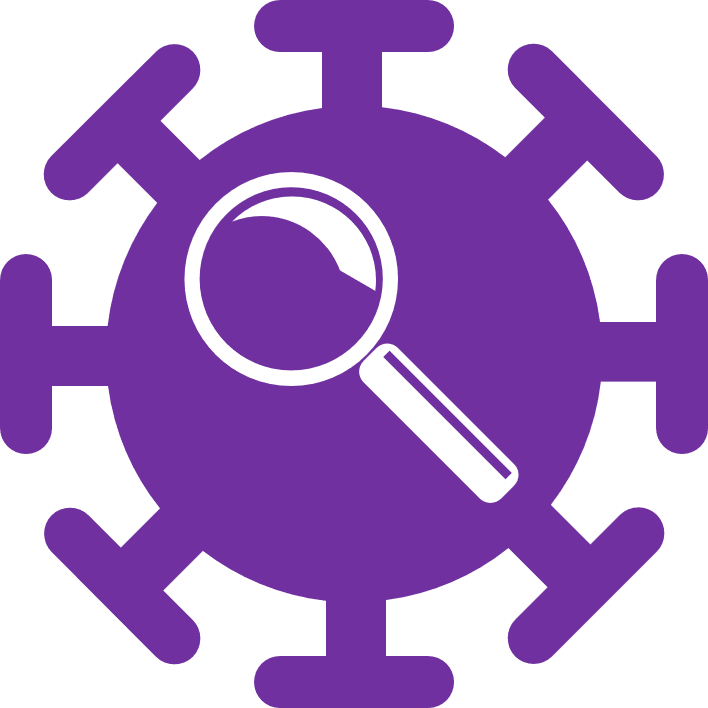 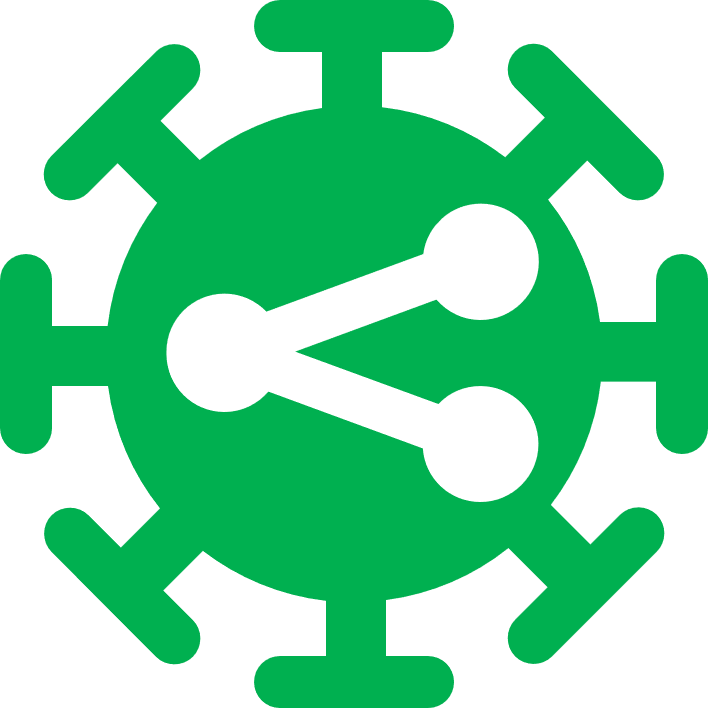 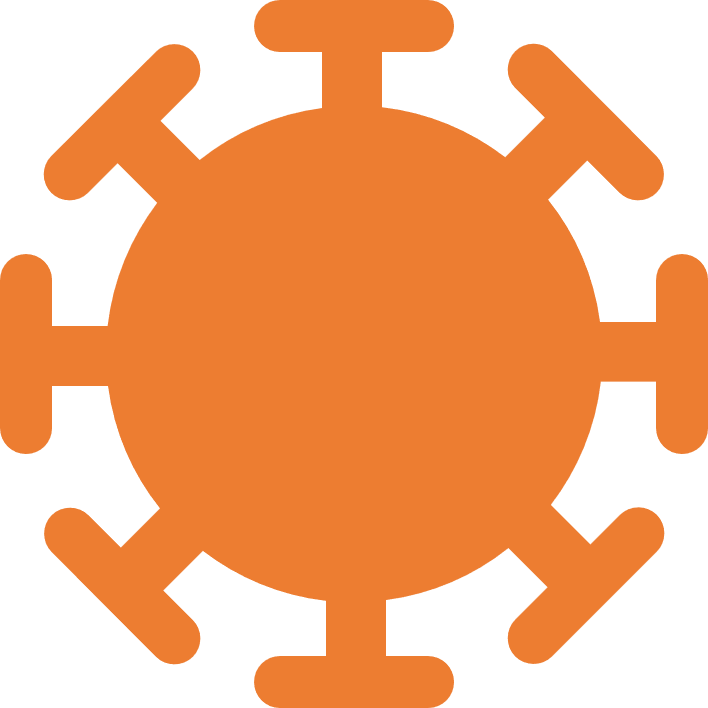 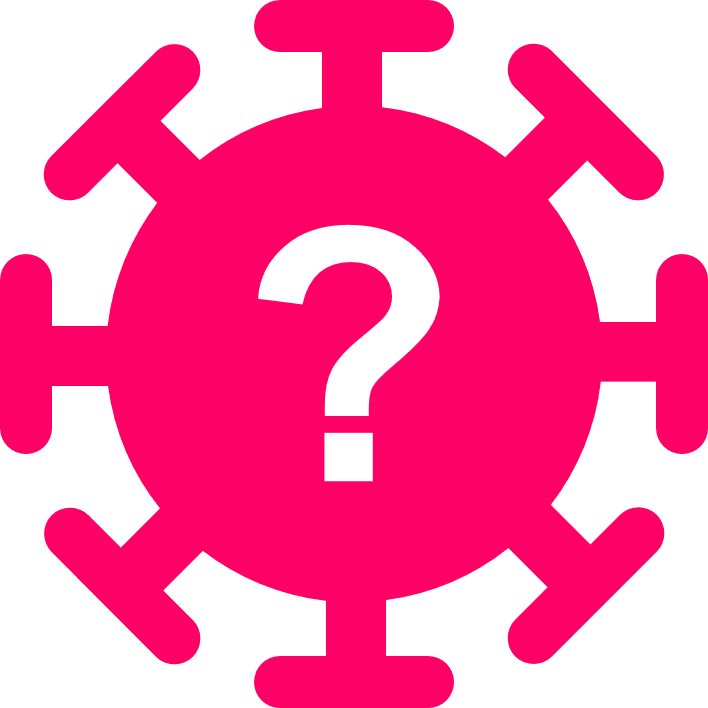 Share it!
Know it?
Want it?
C-WorKS: COVID-19 consequences
Since launch on 1st June 2020 C-WorKS has:
564 members
335 members have visited in the past 6 months (89 in the past month)
179 resources uploaded
Members from organisations including:
Local Authorities
PHE
NHS Trusts
NHS Commissioners and Commissioning support services (mainly NECS)
NHSE/I
Universities (incl. Fuse, CRN, AHSN, ARC)
Note: only users 1st June 2020-11th Nov included in this breakdown
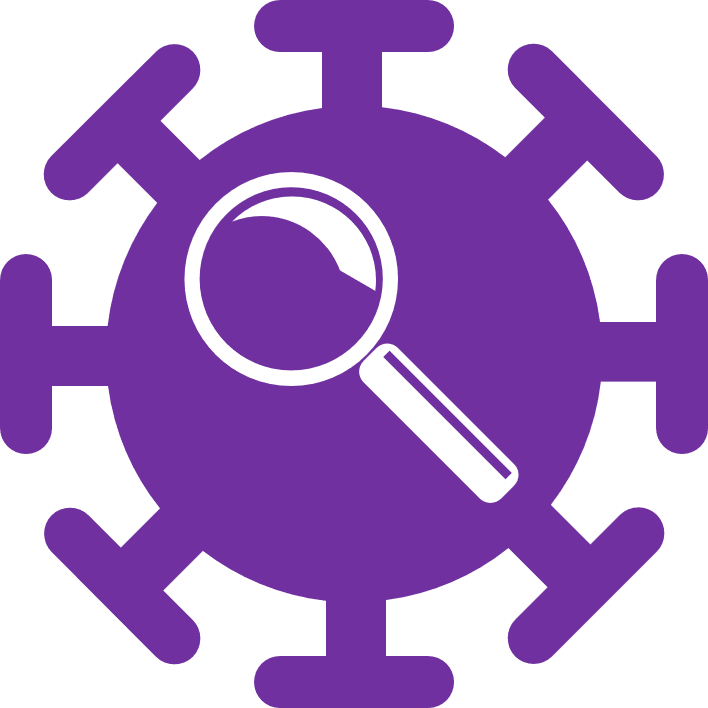 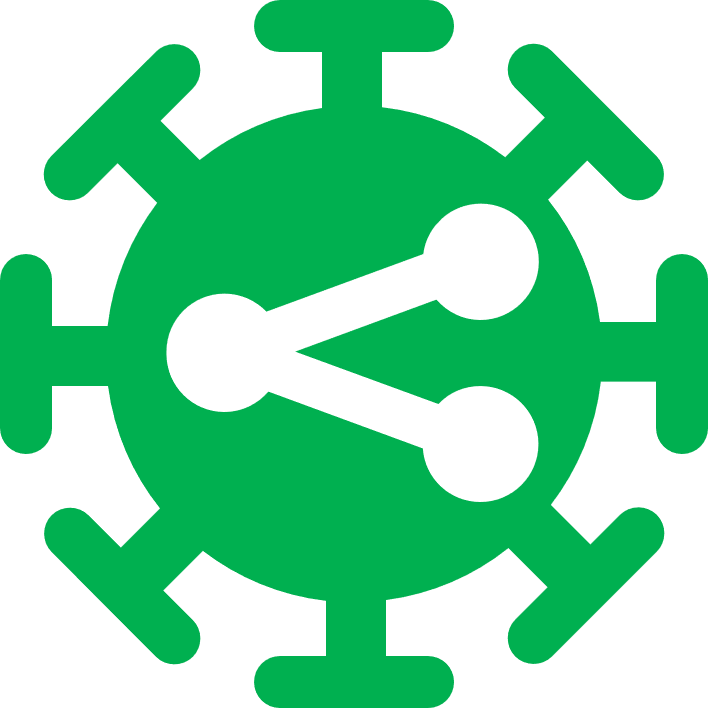 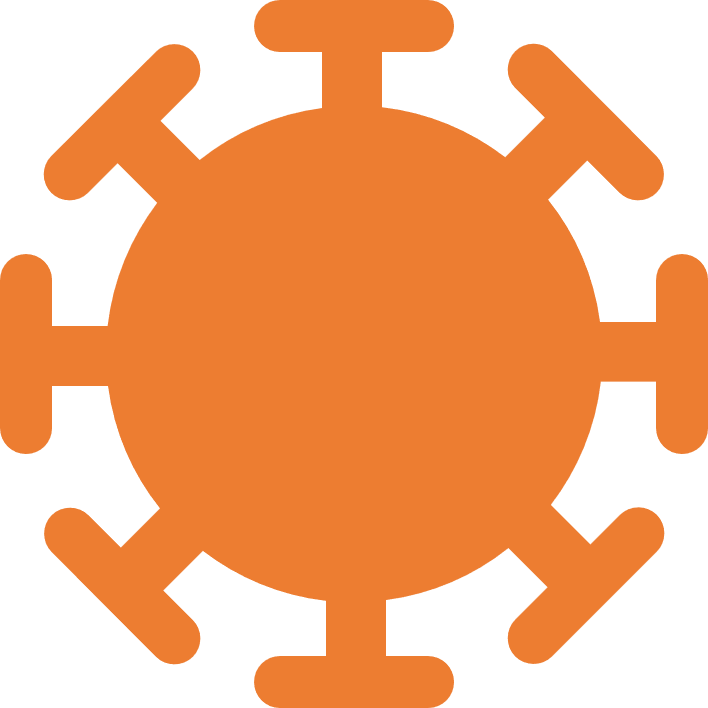 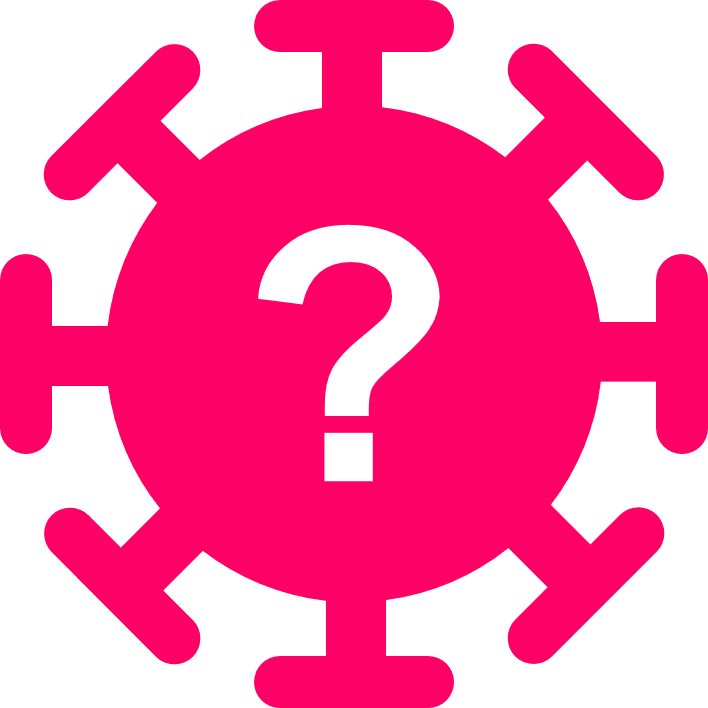 Share it!
Know it?
Want it?
C-WorKS: COVID-19 consequences
[Speaker Notes: Sarah
As well as the resources posted and the platform itself other outputs include: presentations at events, monthly newsletter, user activity update reports.]
Want it?
Does anyone know of any data showing the impact of COVID on child and adolescent mental health and wellbeing? For example self-harm, self-esteem, referral rates, anxiety, social gradients, patterns etc?
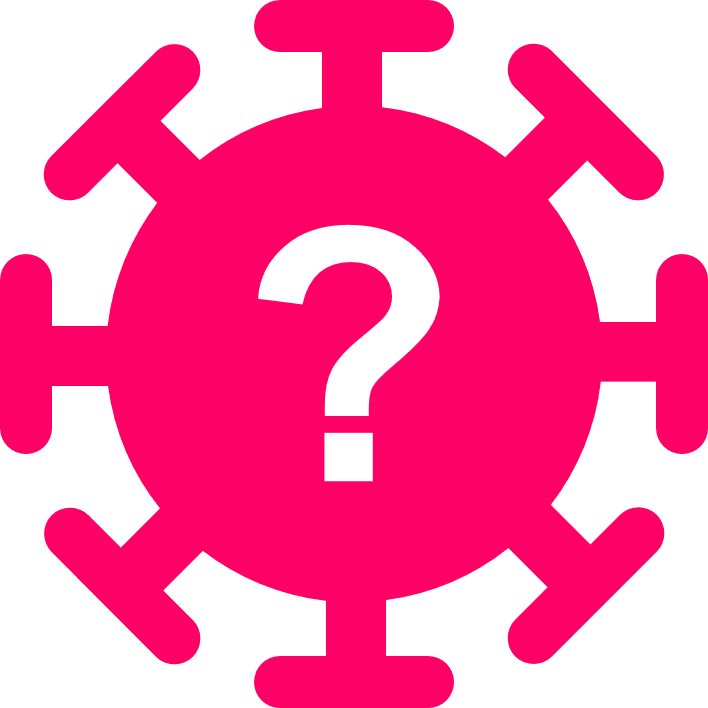 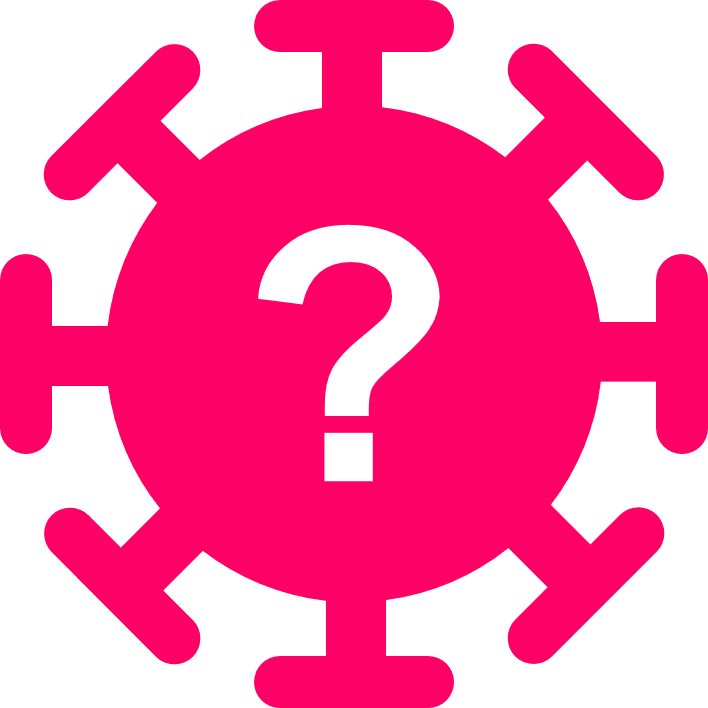 Prof Peter Kelly (Regional Director, North East and Yorkshire region, Public Health England)
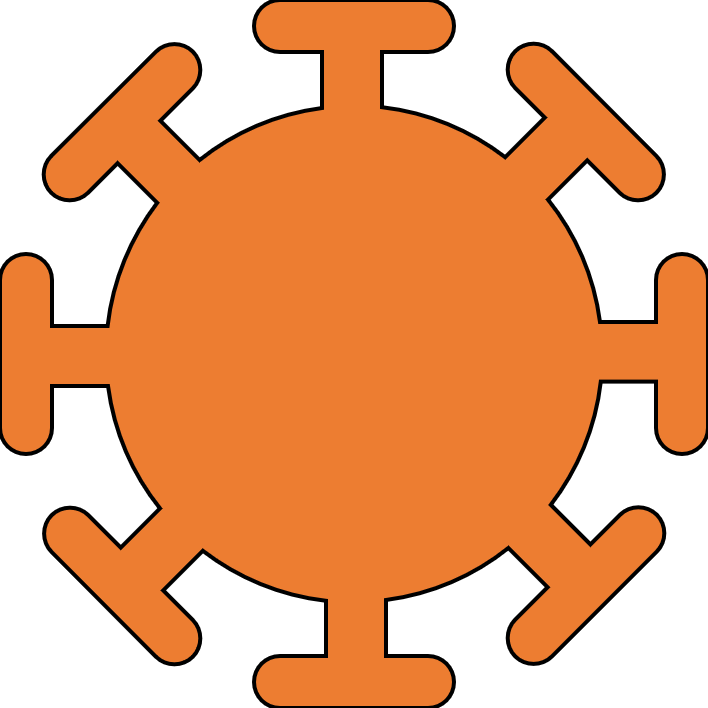 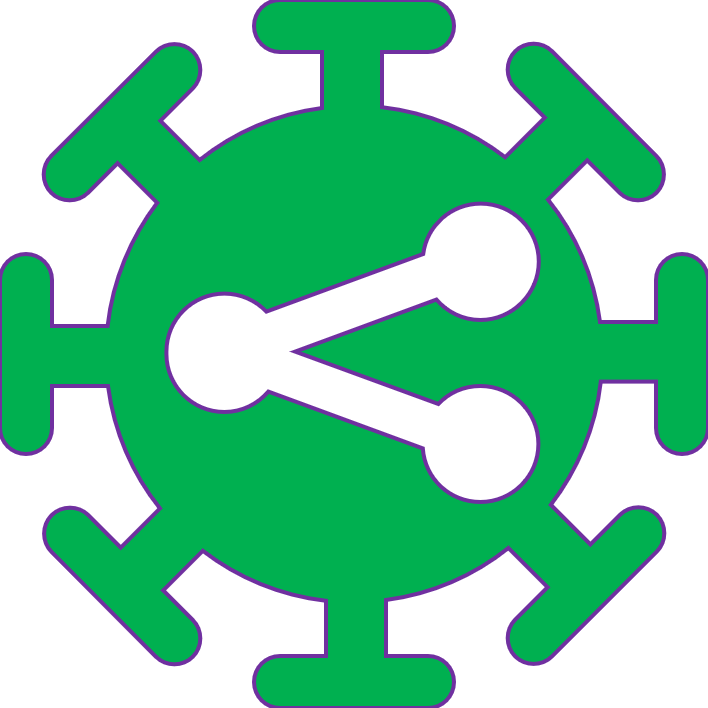 Share it!
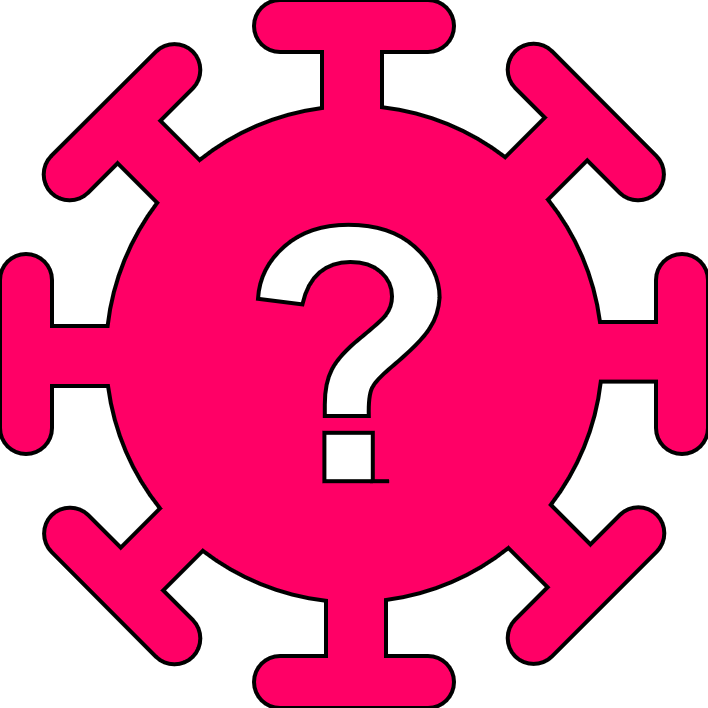 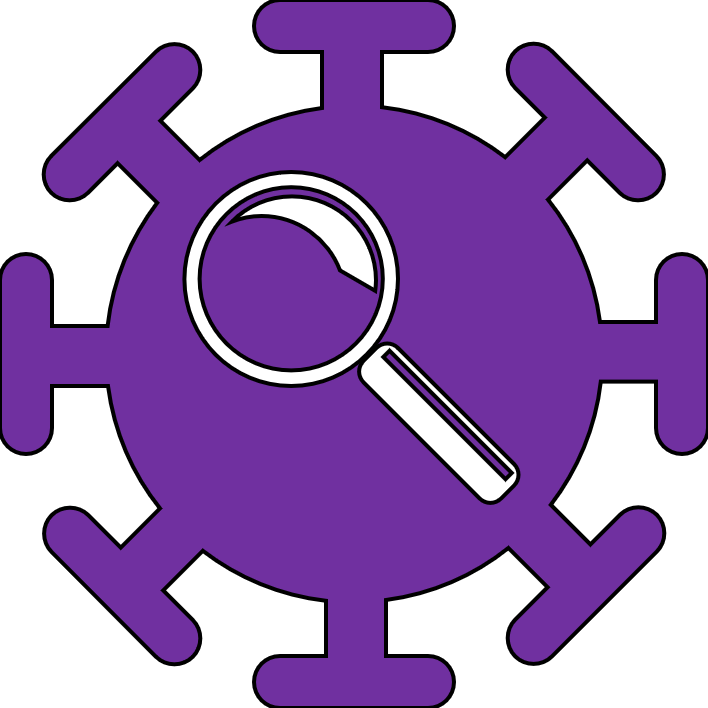 Know it?
C-WorKS: COVID-19 consequences
Want it?
[Speaker Notes: Sarah]
Know it?
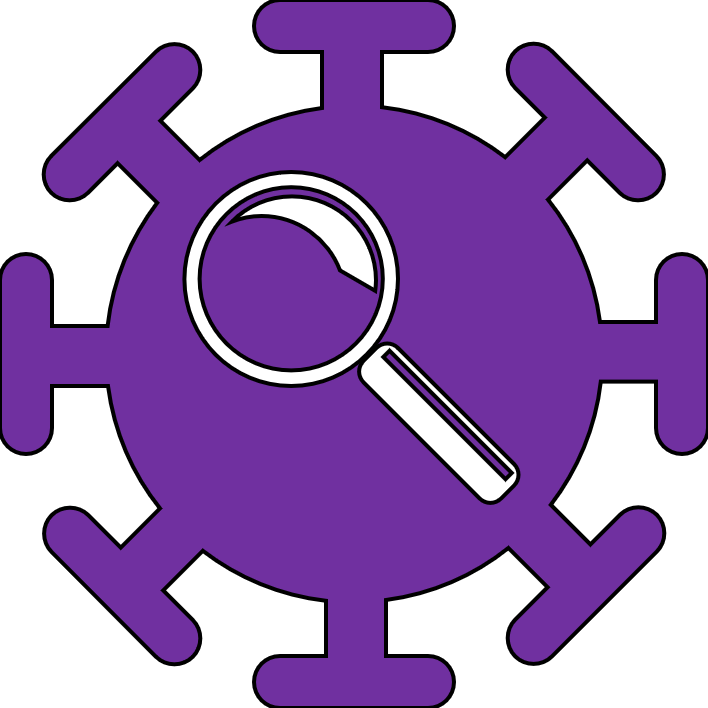 Rapid literature review on the impacts of COVID-19 on children and young people (undertaken Sept/Oct 2020)
Contact: V.cooling@nhs.net
Study on the impact of Covid-19 on young people aged 13-24 in the UK- preliminary findings by C19PRC. Mental ill-health at age 17 in the UK: Prevalence of and inequalities in psychological distress, self-harm and attempted suicide Contact: UCL
Share it!
Wider Impacts of COVID-19 on Health (WICH) monitoring tool  Mental Health and Wellbeing – PHE
Contact:	Web link: 
WICH tool
North East and North Cumbria child Health and Well-being Network
How has lockdown and the coronavirus pandemic affected young people?
Contact:	Contact: steph.scott@ncl.ac.uk
COVID-19: mental health and wellbeing surveillance report – Chapter 7 Children and Young People
Yorkshire and Humber Children and Young People Community of Improvement
Contact: 
Khub group
Mental Health of Children and Young People in England, 2020: Wave 1 follow up to the 2017 survey - NHS Digital
Co-SPACE study - University of Oxford
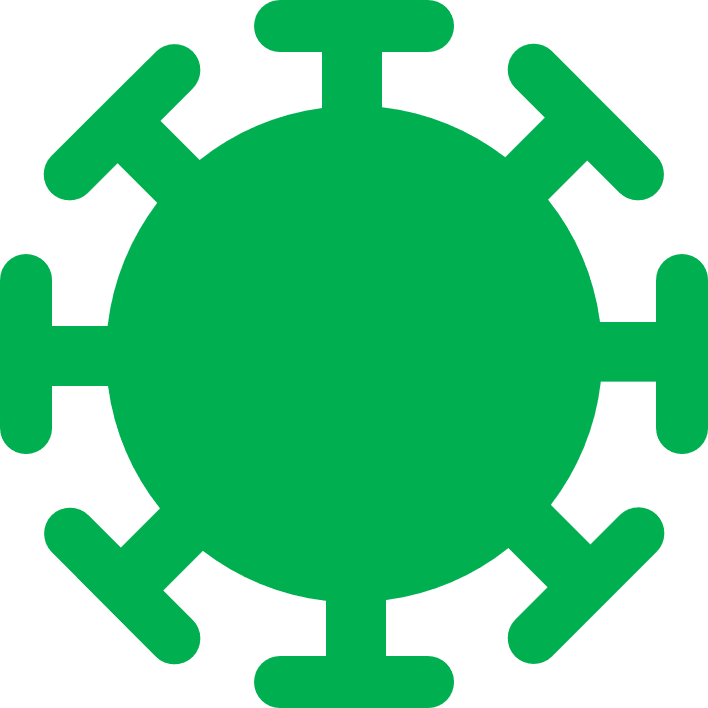 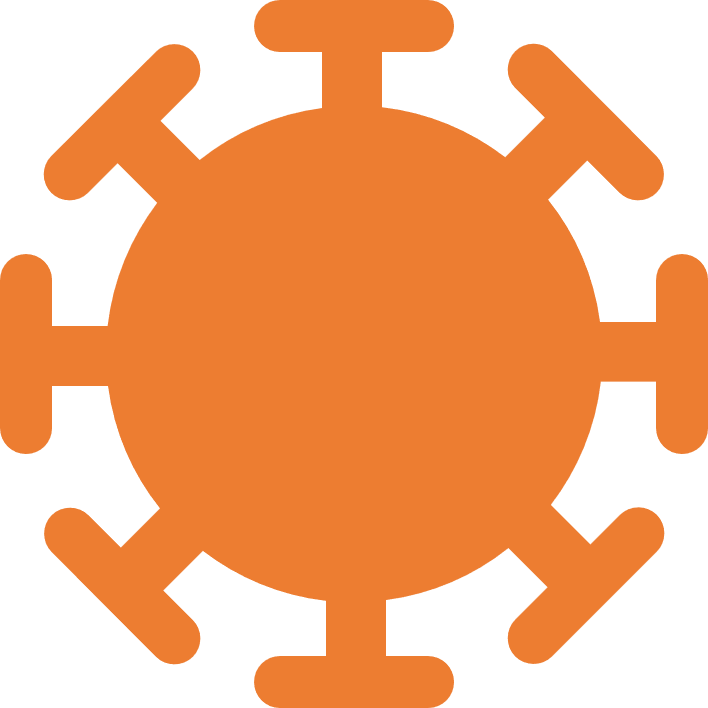 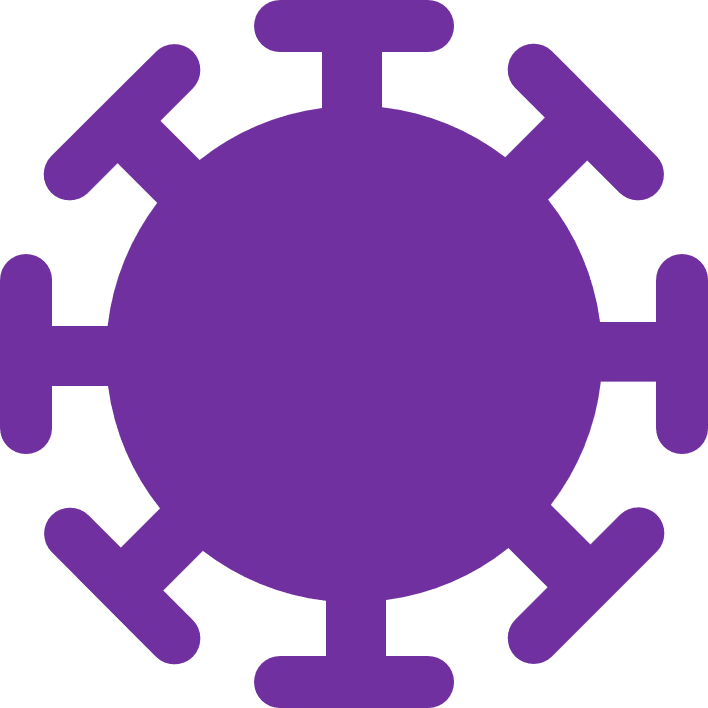 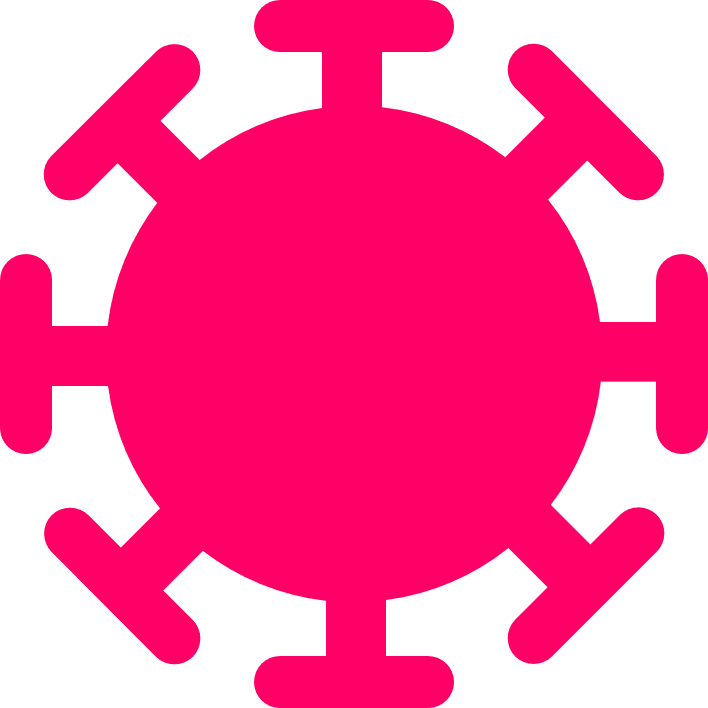 Share it!
Know it?
C-WorKS: COVID-19 consequences
Want it?
[Speaker Notes: Sarah]
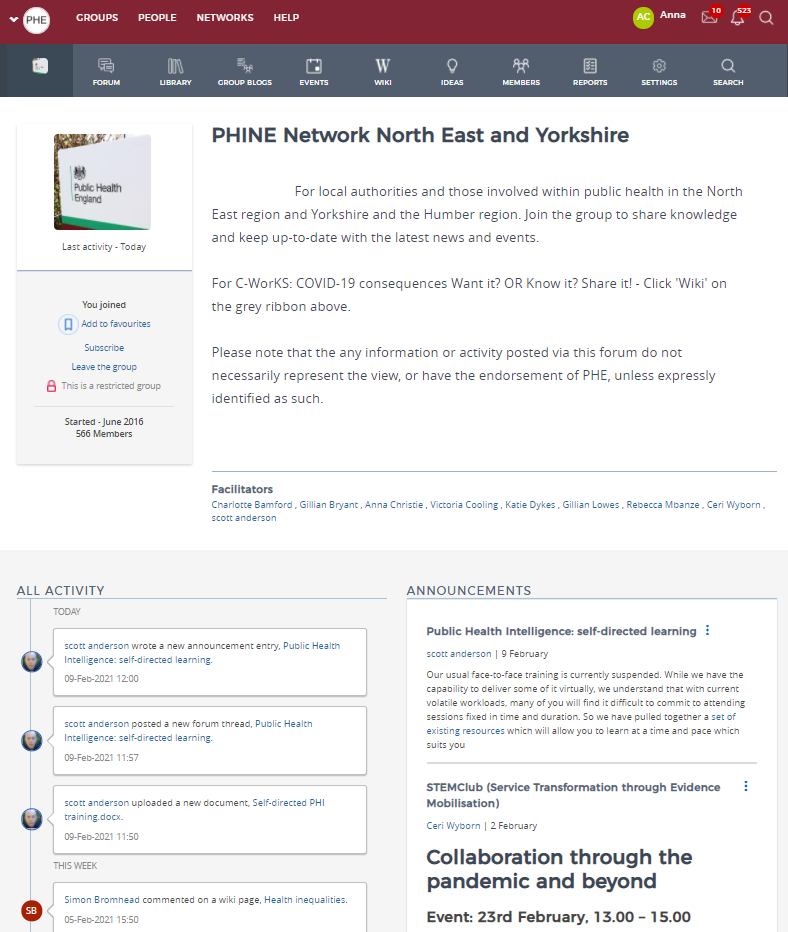 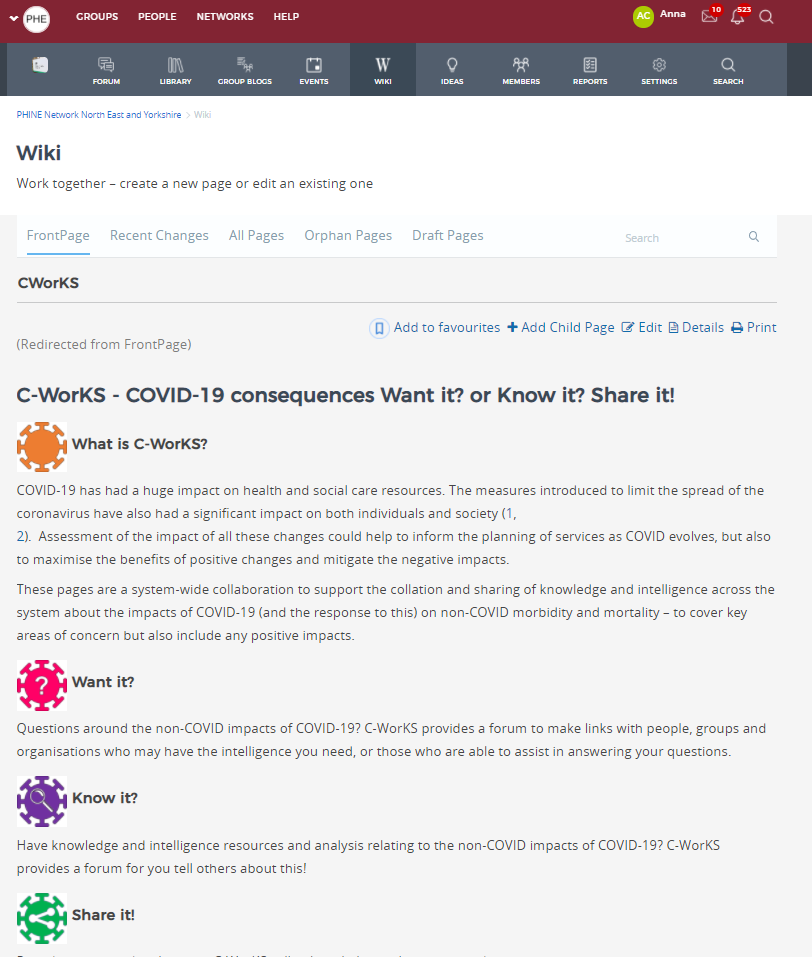 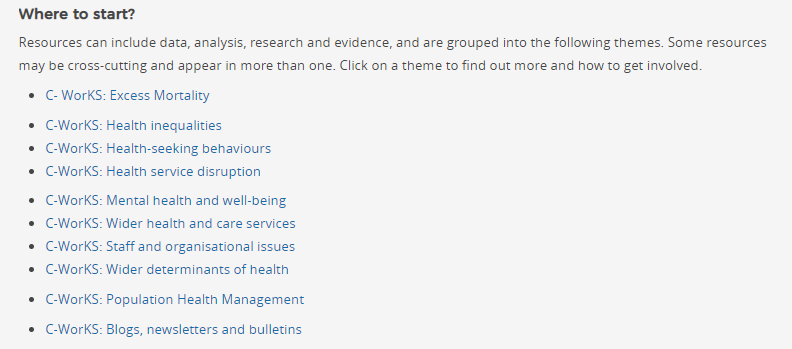 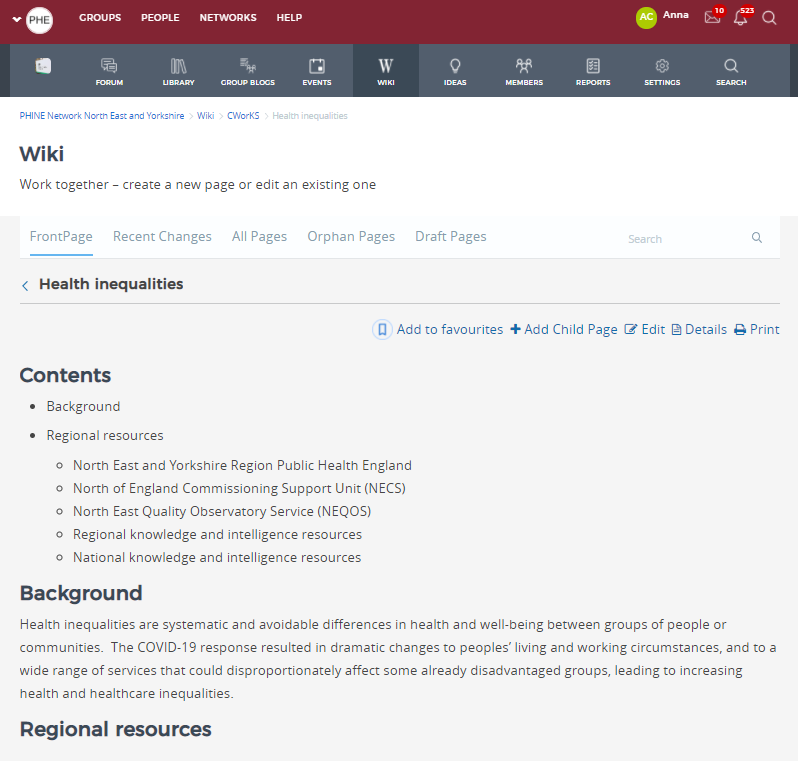 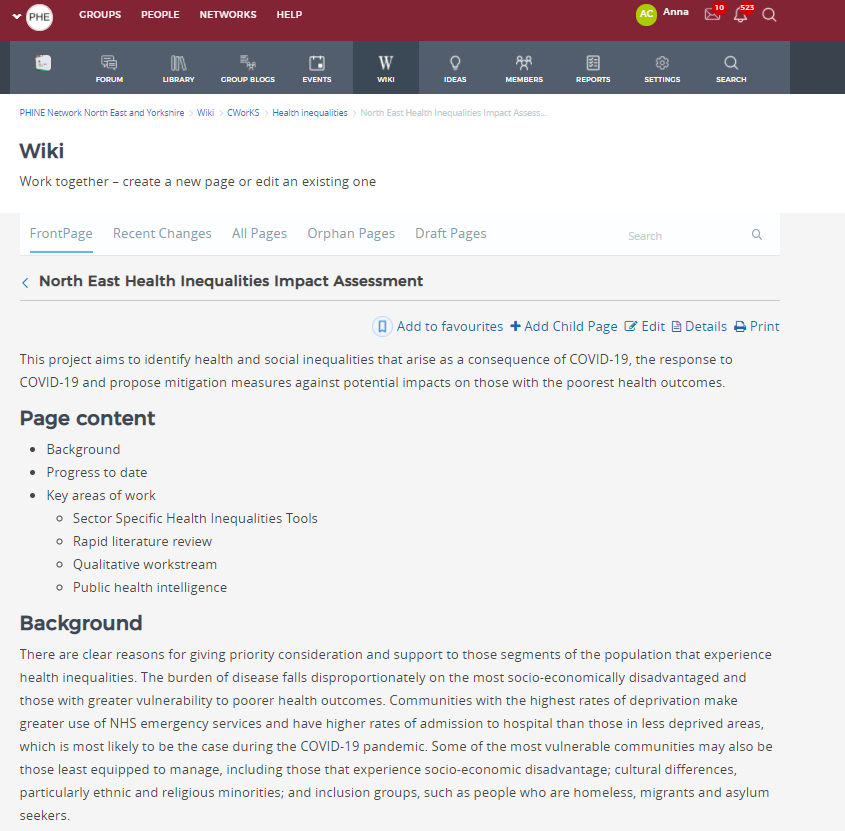 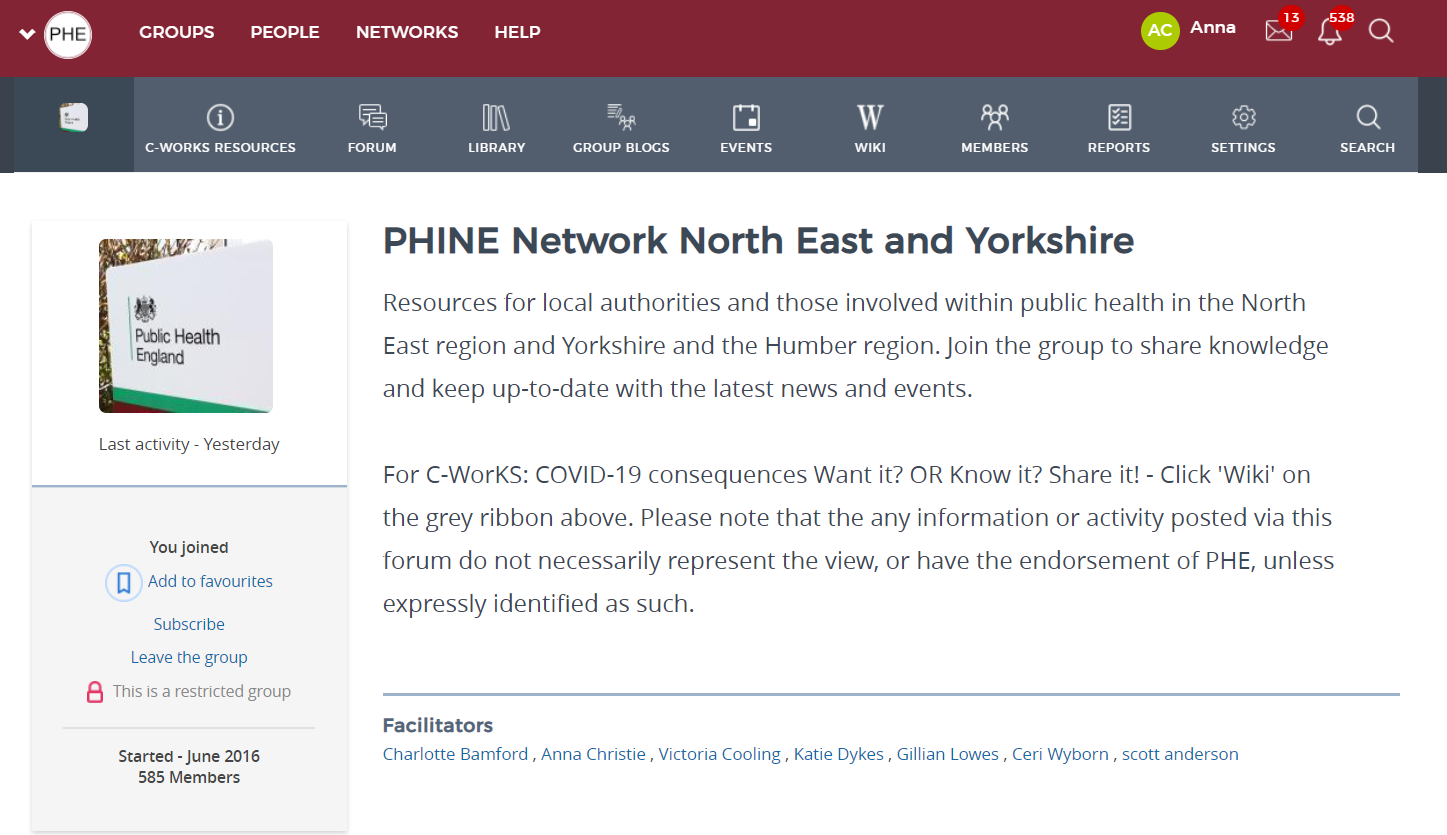 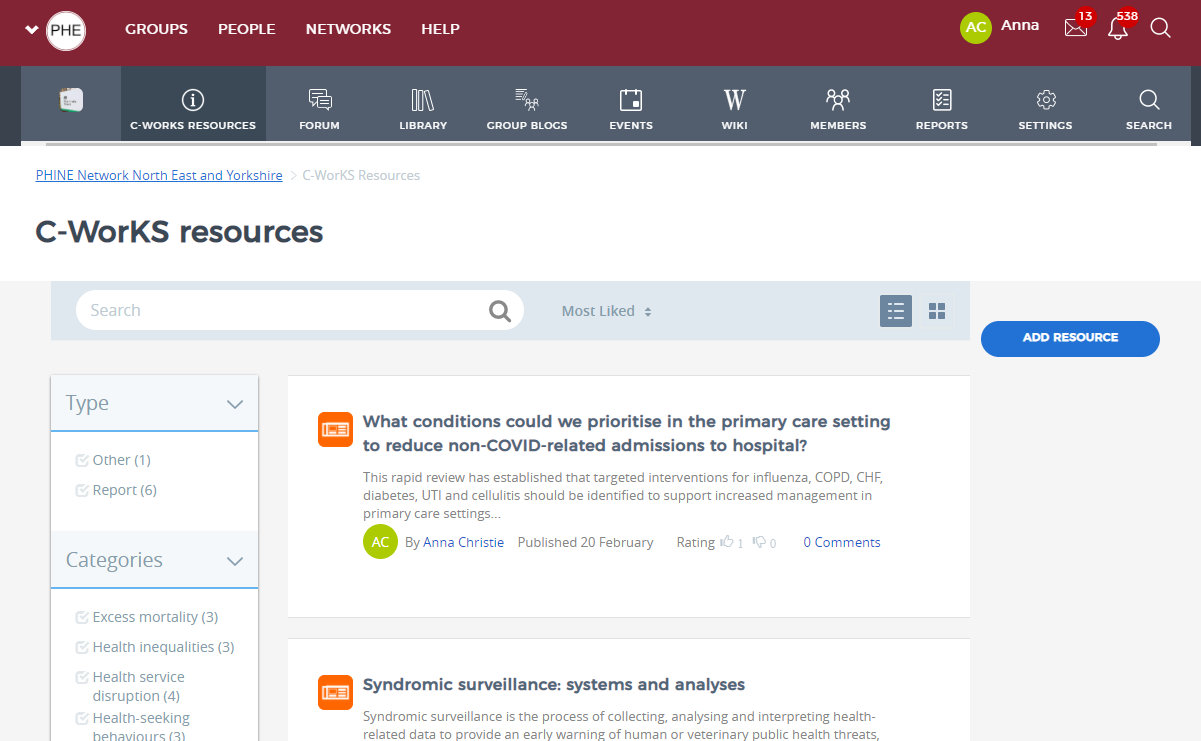 Discussion
What do STEMClub and C-WorKS have in common – where do we overlap? 
What are the differences between STEM club and C-WorKS?
How can we best work together?
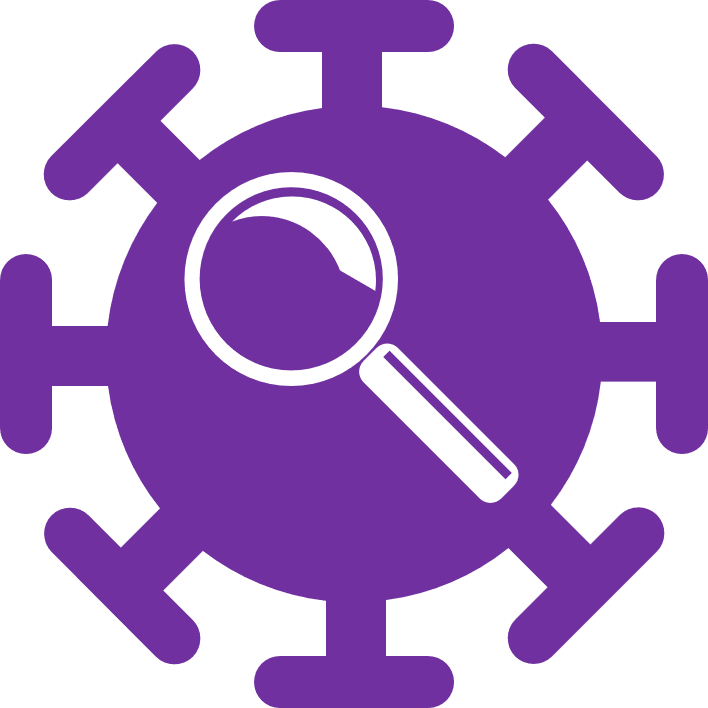 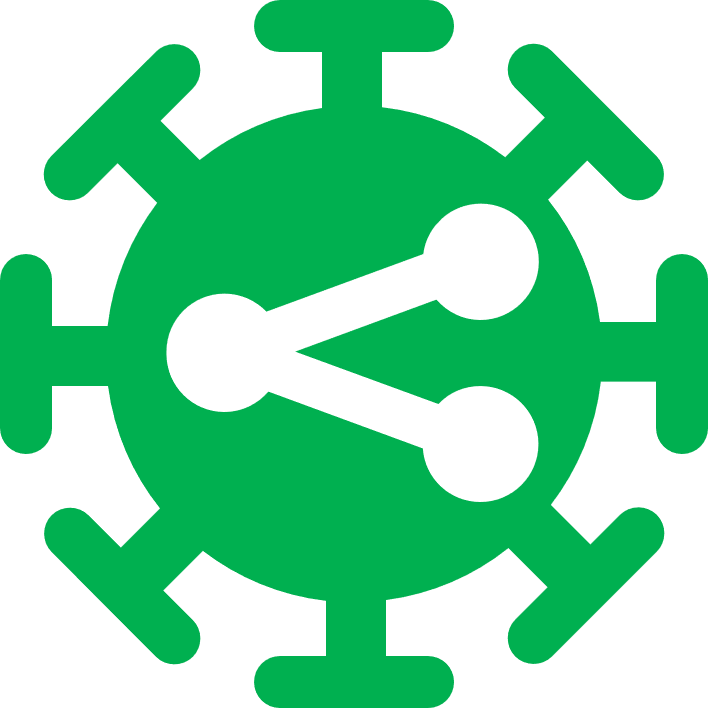 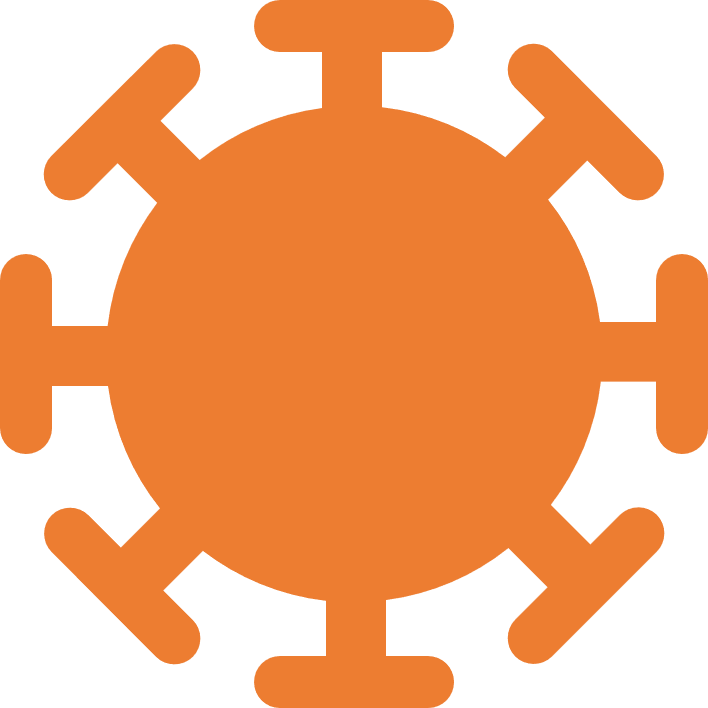 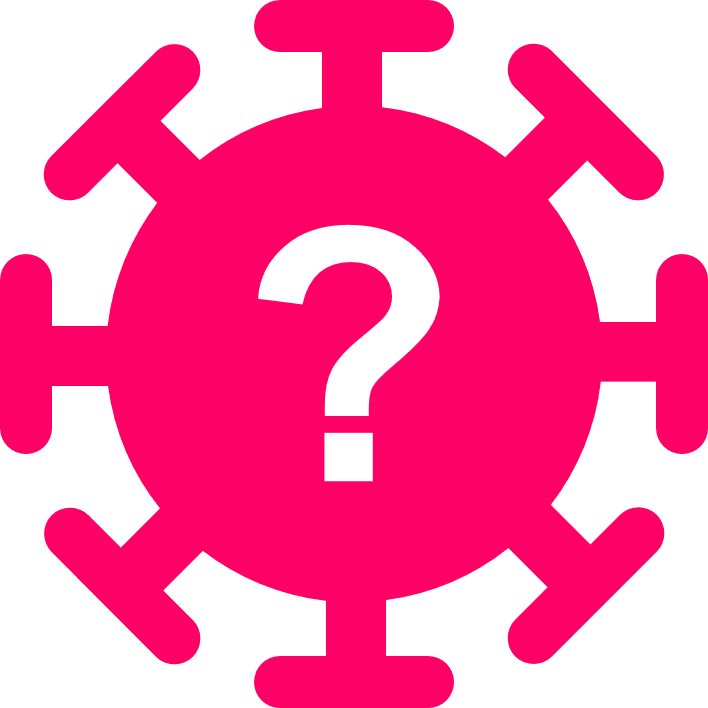 Share it!
Know it?
Want it?
C-WorKS: COVID-19 consequences
How to register
1: In order to access the C Works Knowledge Hub you will first need to register on Khub if you haven’t already. Please click here to set up your account.

2. Once your account has been created please navigate to the PHINE Network North East and Yorkshire Group. This is a restricted group for those working within a public health remit, so you need to request access to join. Request access by clicking the ‘request to join’ button on the left-hand side of the front page. 




3. Once access to PHINE Network North East and Yorkshire has been granted please access the C-WorKS Knowledge hub via the landing page here or by clicking on the ‘wiki’ tab found across the top of the front page
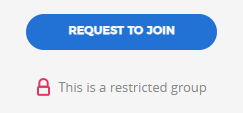 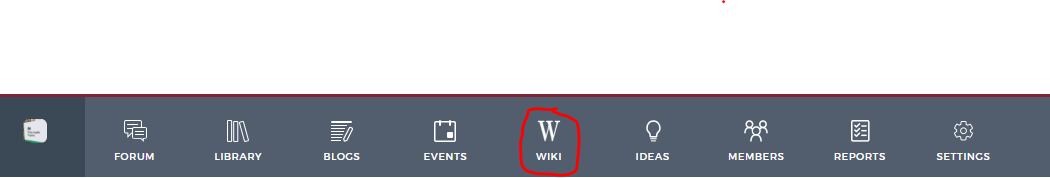 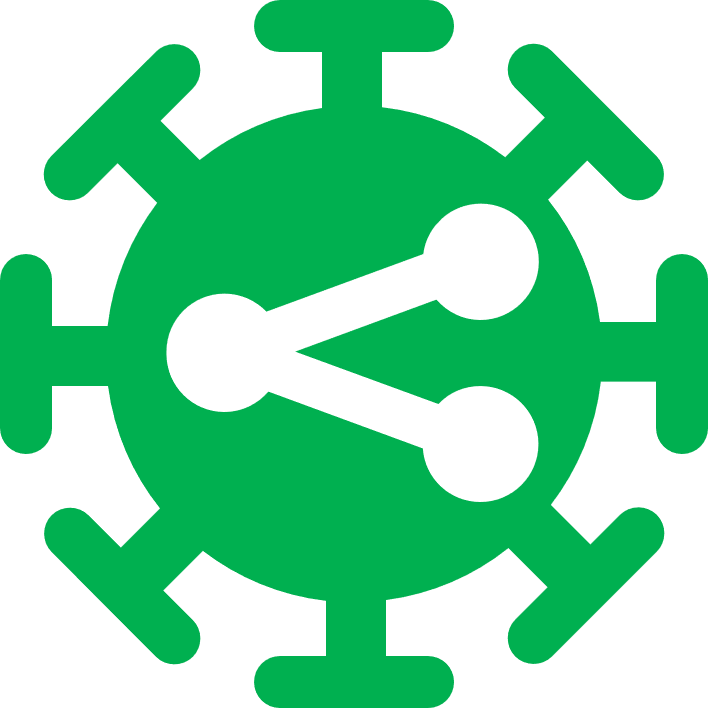 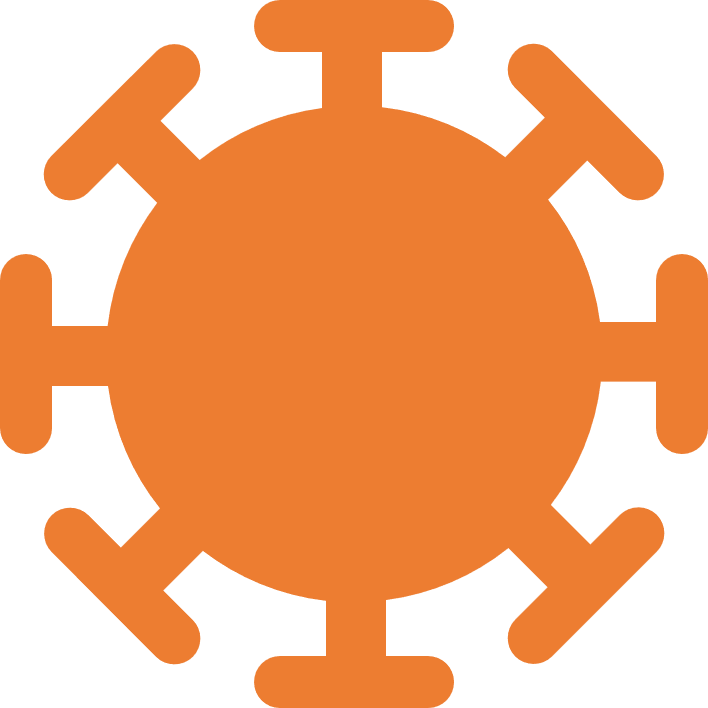 Share it!
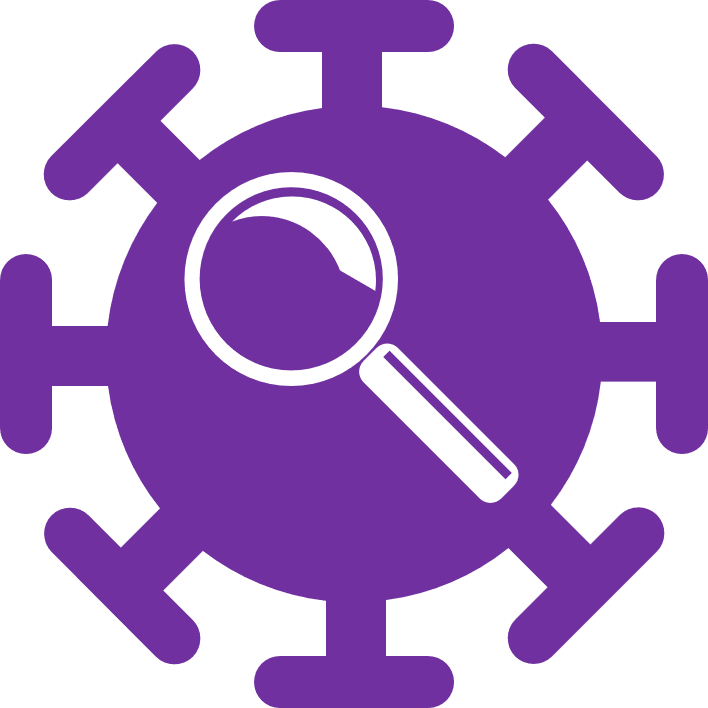 Want it?
Know it?
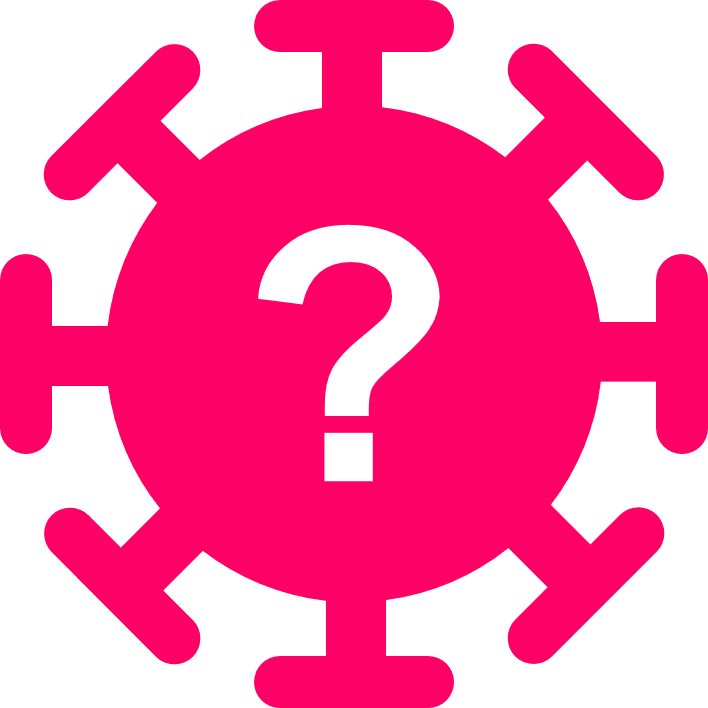 C-WorKS: COVID-19 consequences
Contact Us
If you need anything at all, contact one of the team at C-WorKS

Helen.park@phe.gov.uk
Mia.Moilanen@phe.gov.uk (Mia is our new project manager)
sarah-jane.raymond@nhs.net (Sarah is a librarian at CDDFT and understands issues facing librarians and knowledge managers)
Anna.Christie@phe.gov.uk (Anna understands all things technical)
Ceri.Wyborn@phe.gov.uk (Ceri is involved in all things operational for C-WorKS and undertakes our intelligence updates and newsletter).
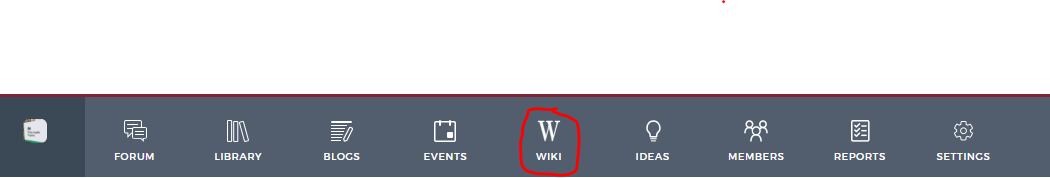 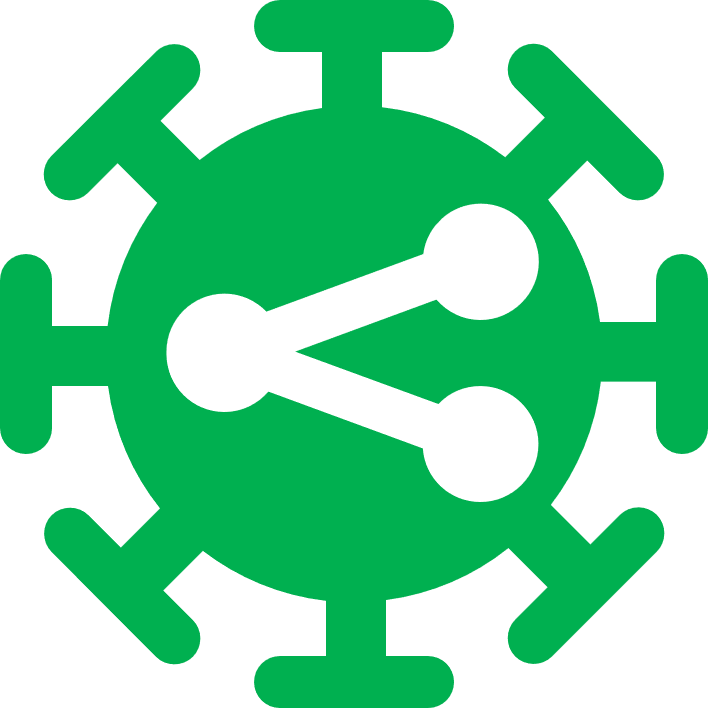 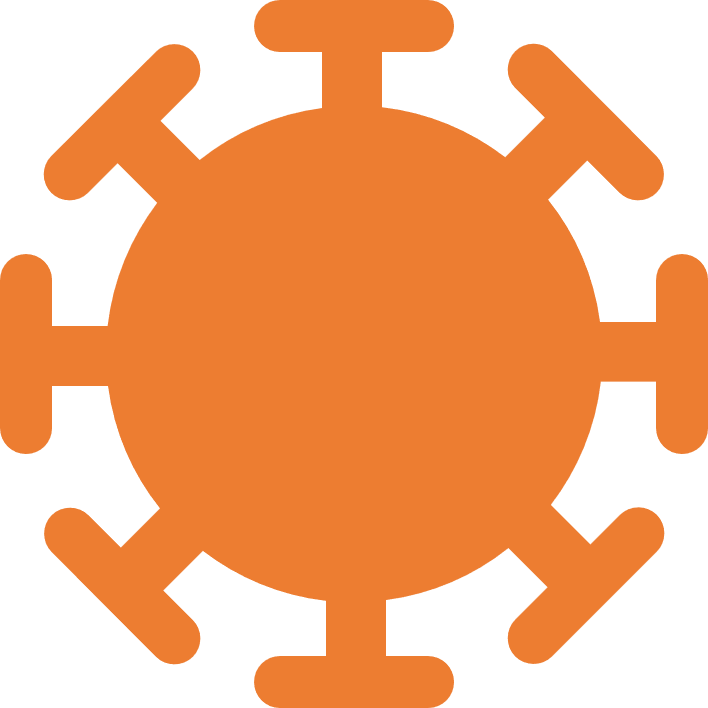 Share it!
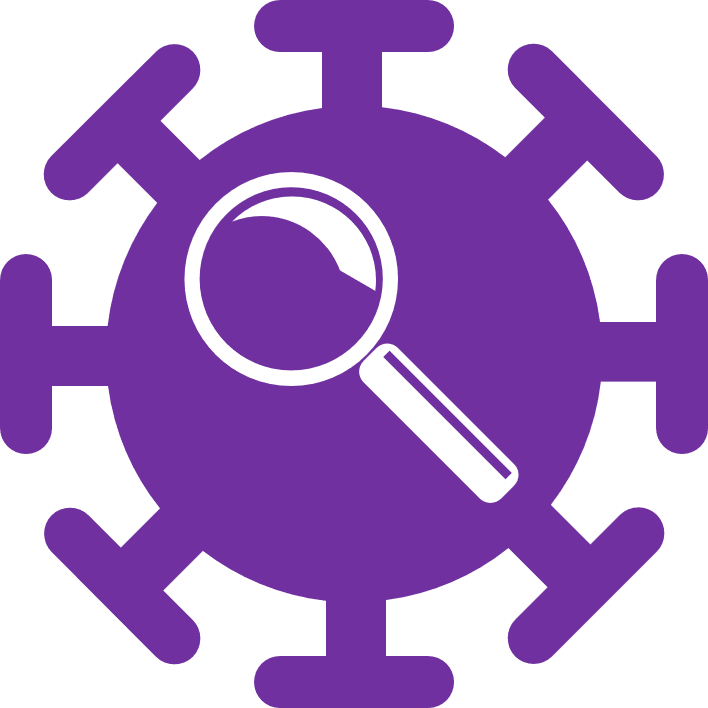 Want it?
Know it?
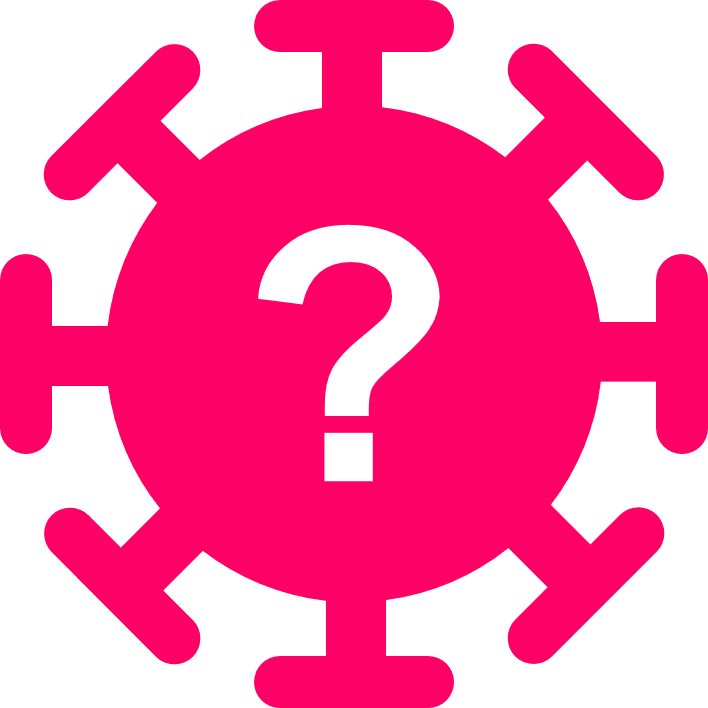 C-WorKS: COVID-19 consequences
Thank you and keep in touch
STEMClub
Joanne Naughton
Joanne.naughton@hee.nhs.uk


CWoRKS
Helen Park 
Helen.Park@phe.gov.uk
Mia Moilanen
Mia.Moilanen@phe.gov.uk
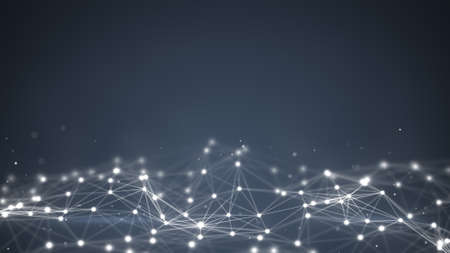 Reflections and Next steps
What are the next steps?

What would help?
[Speaker Notes: - Any thoughts on how we grow the Network?

How we work across Regions?

 - Any asks from the planning group?

- Any next steps for you?]